Kirchenkreis Lüneburg 2017
Strukturatlas
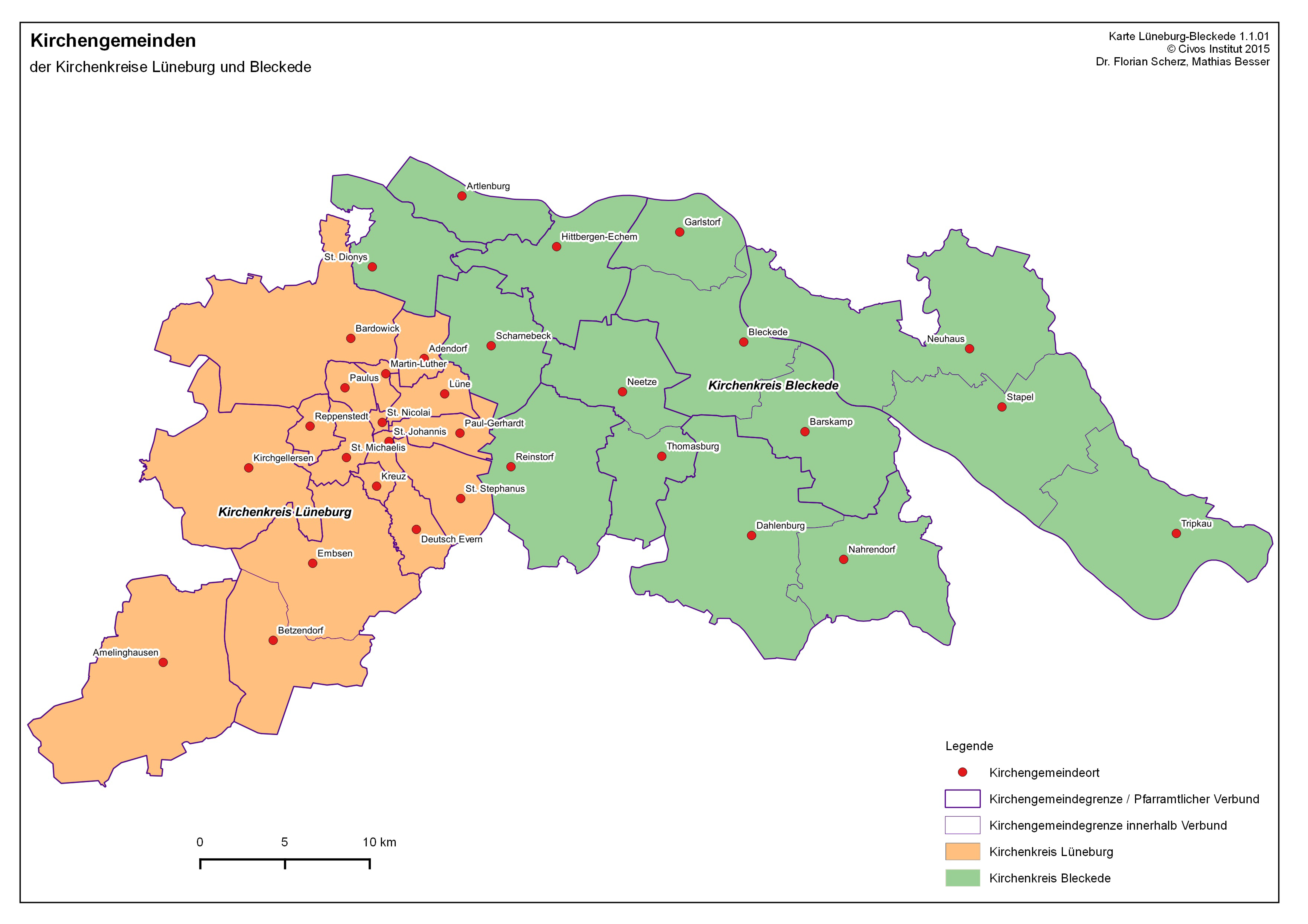 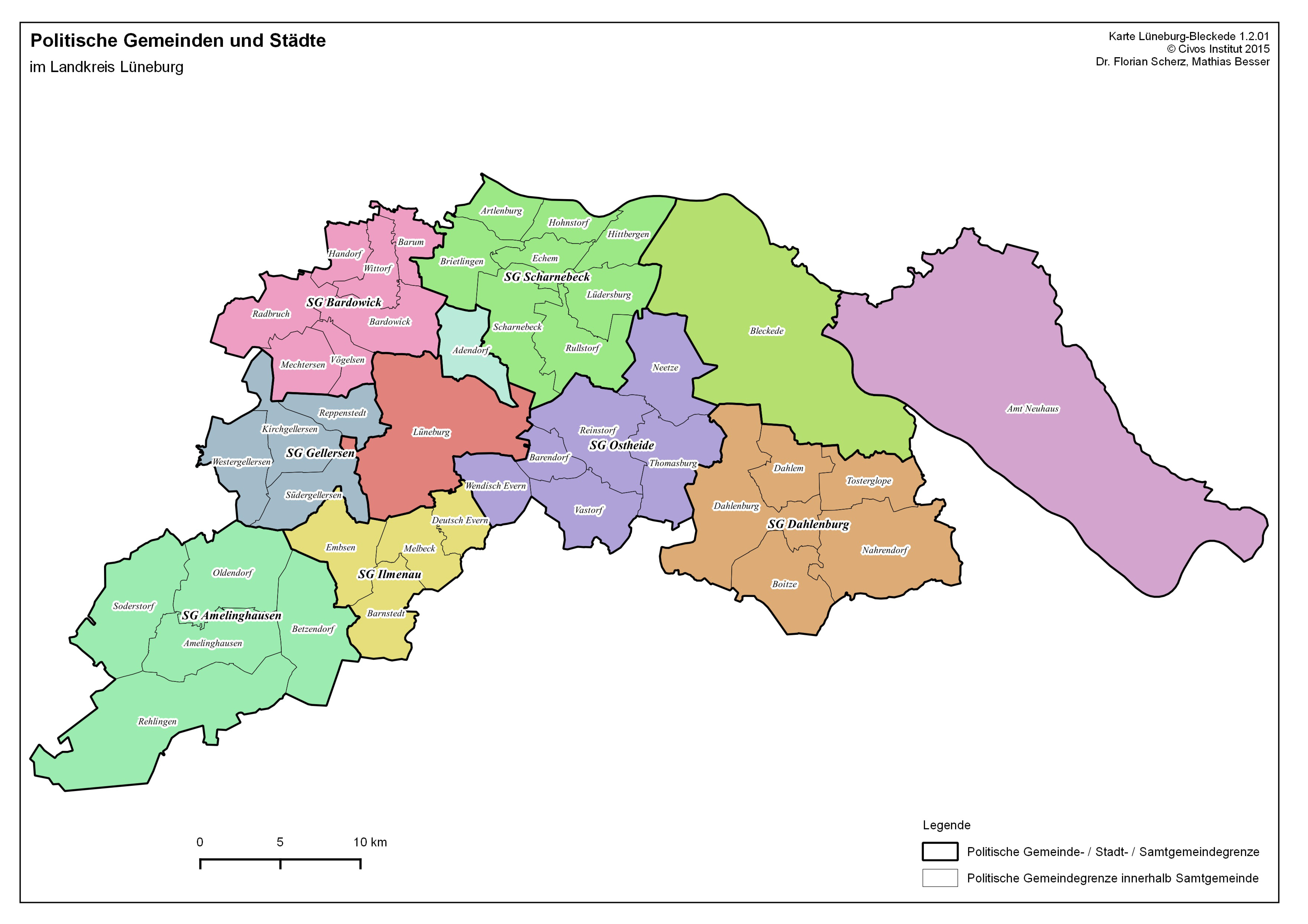 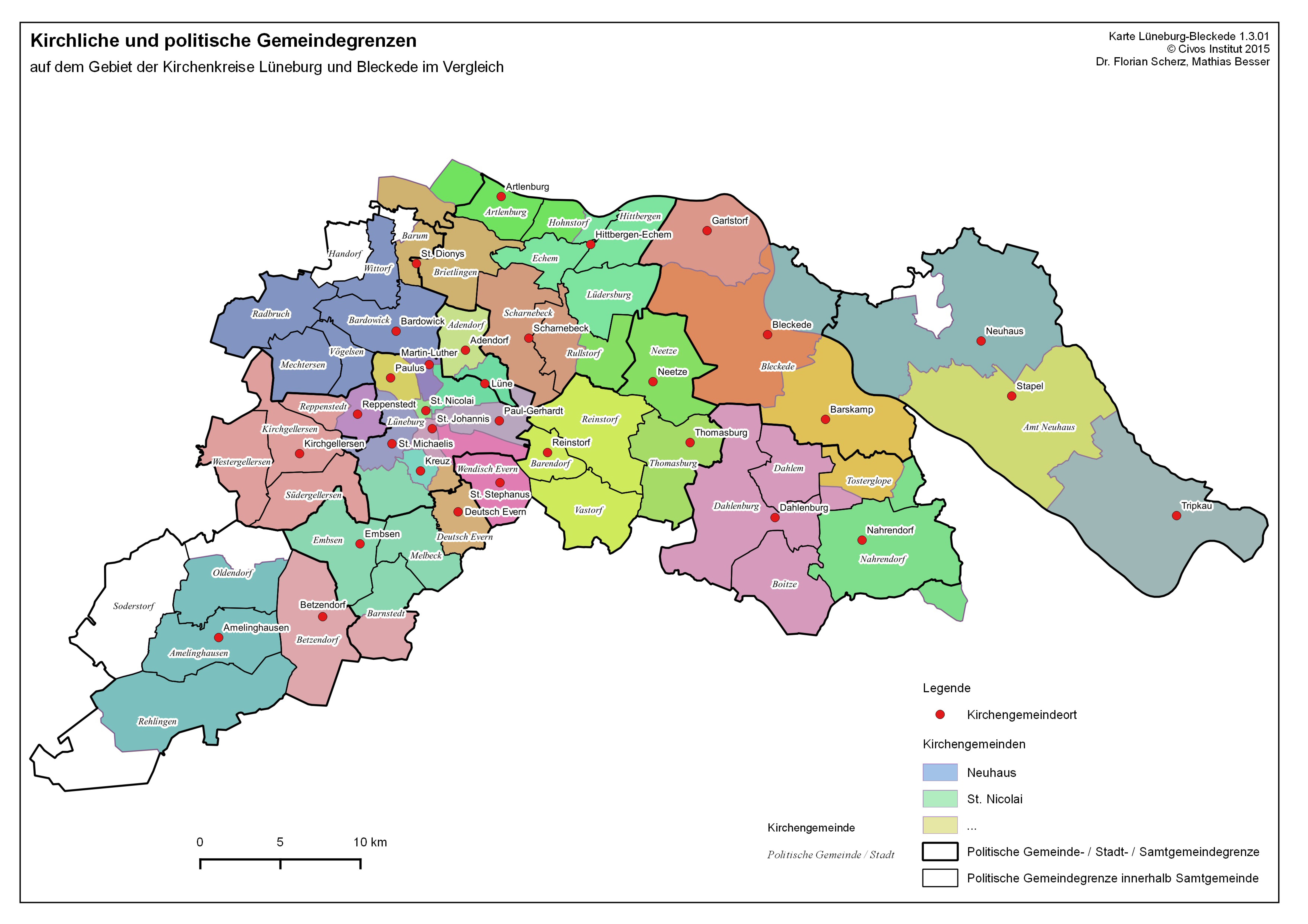 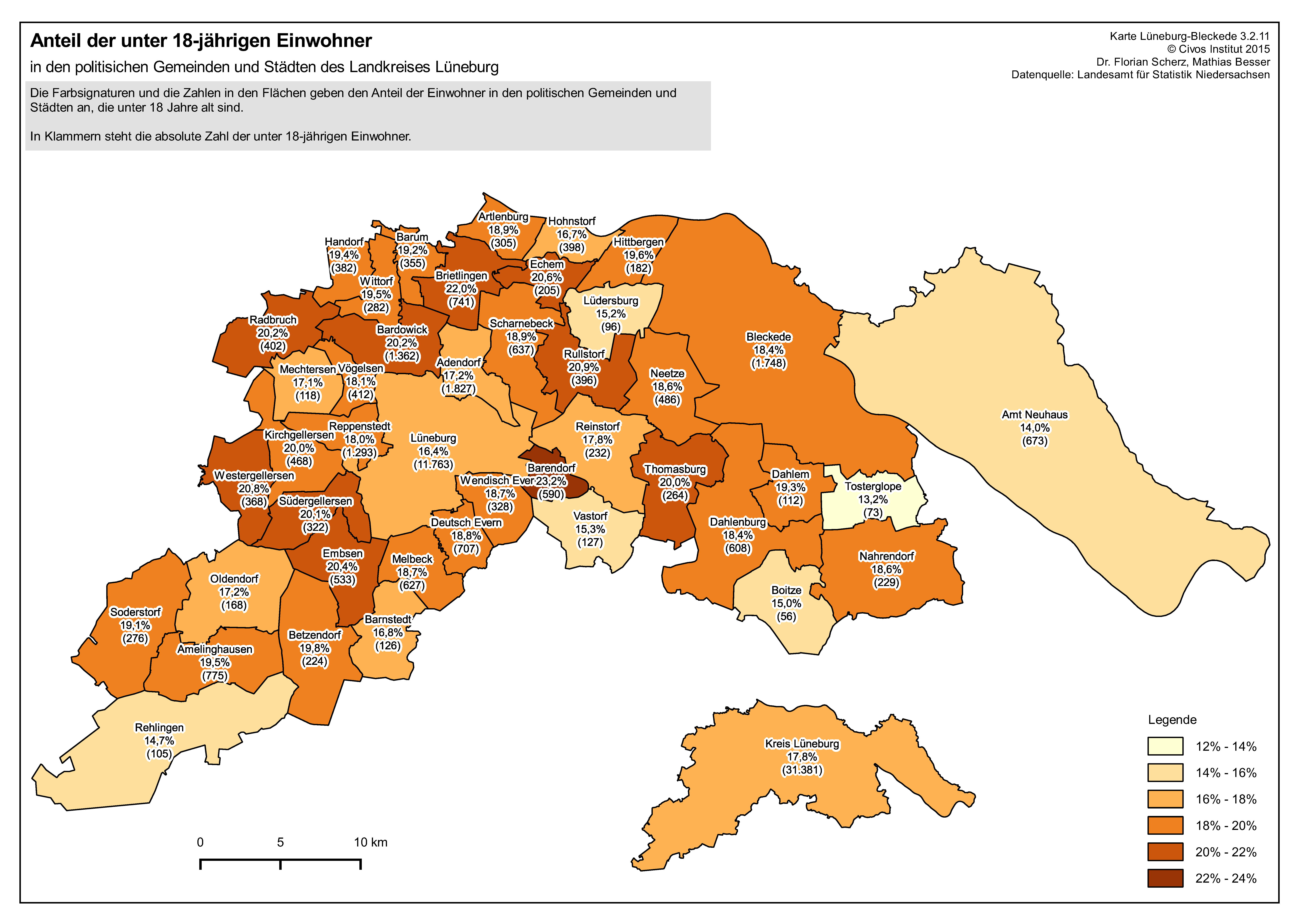 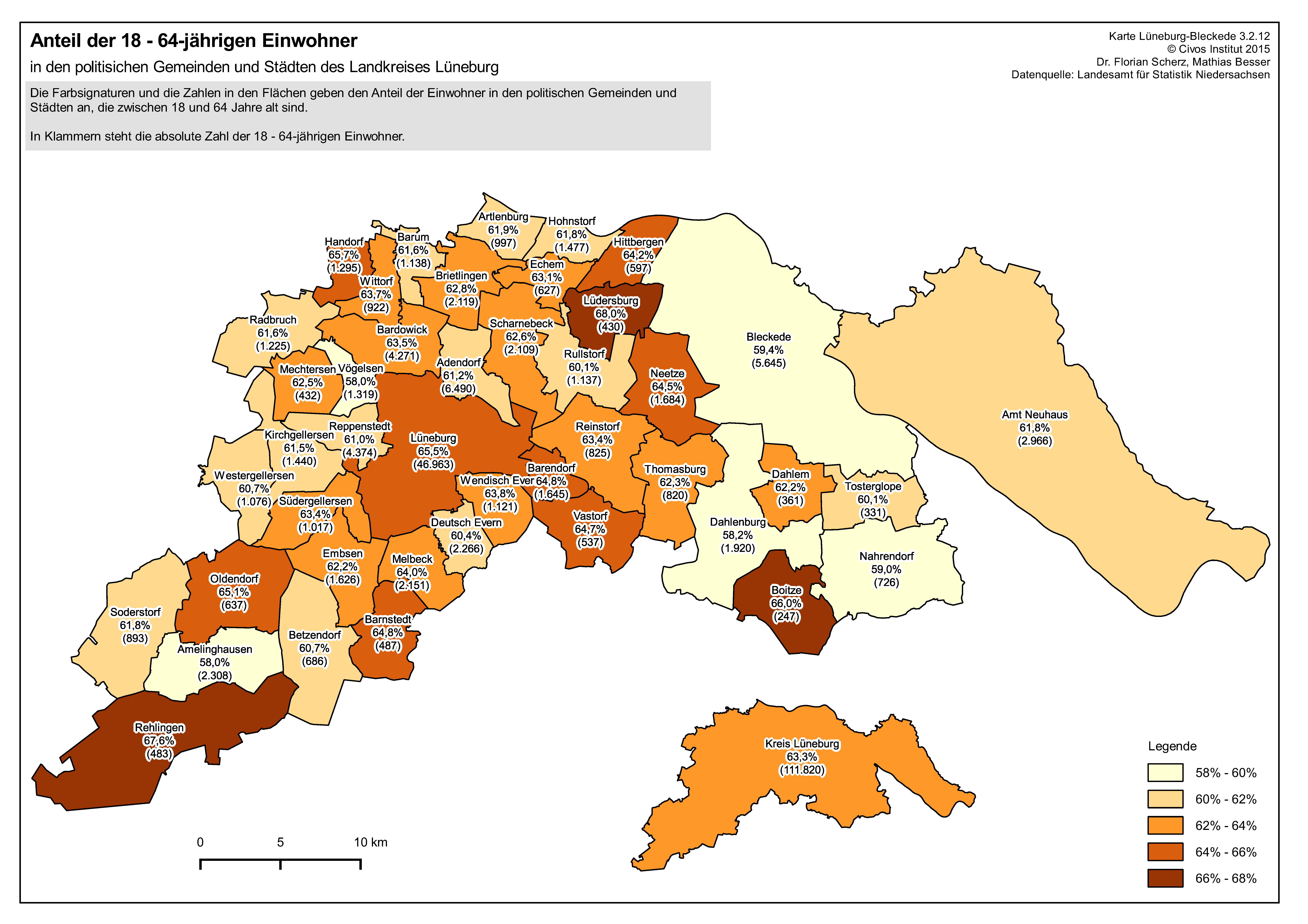 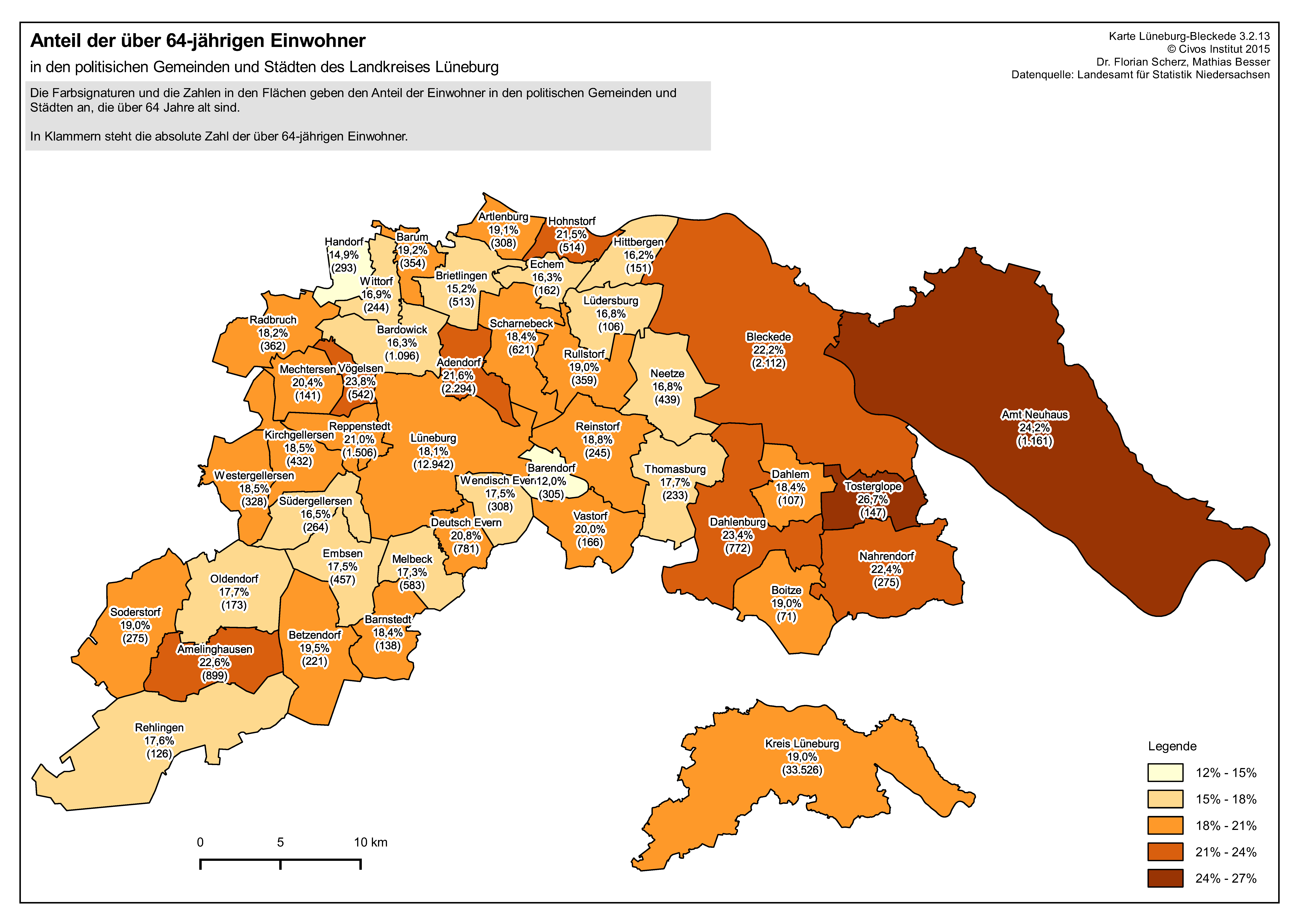 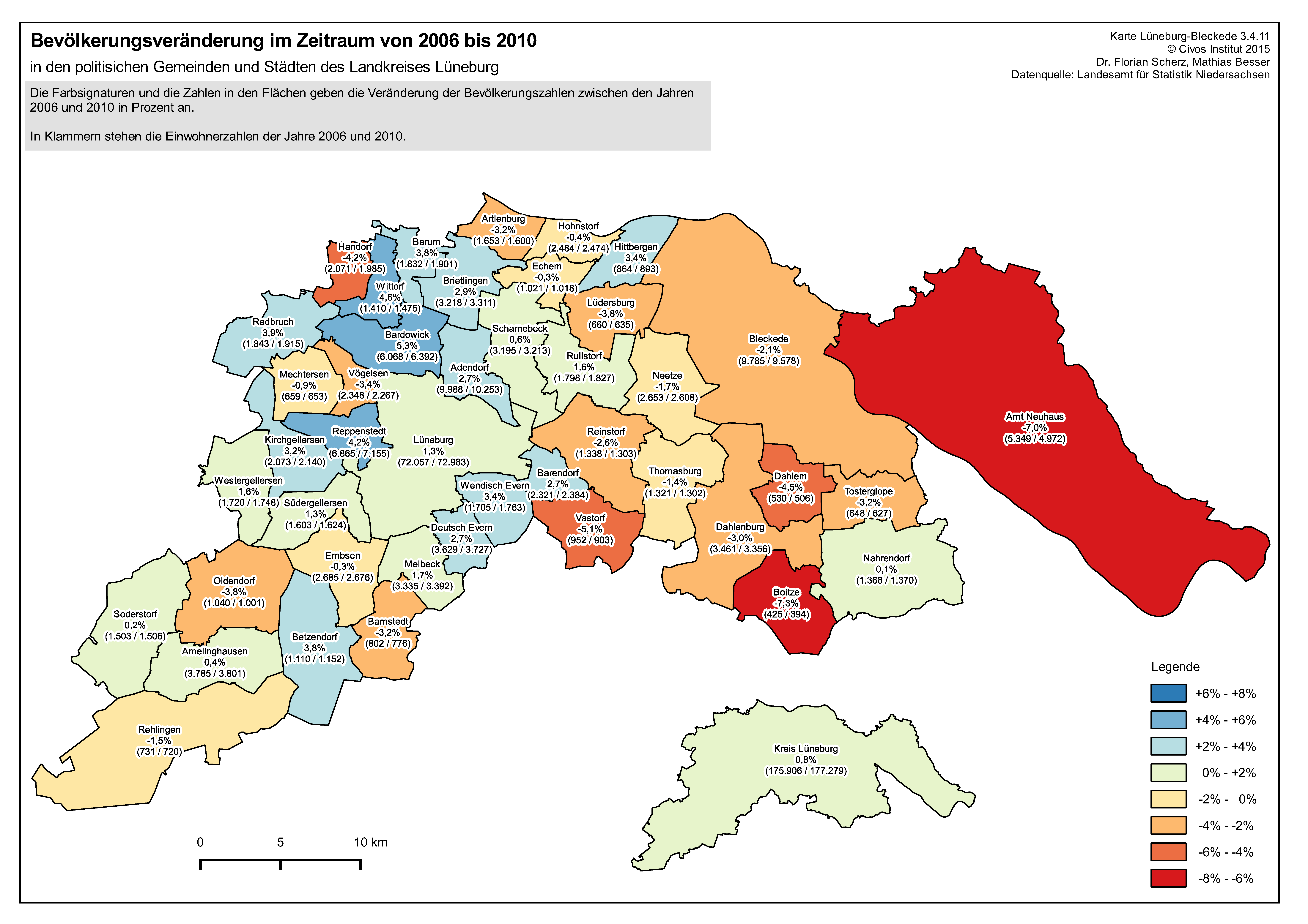 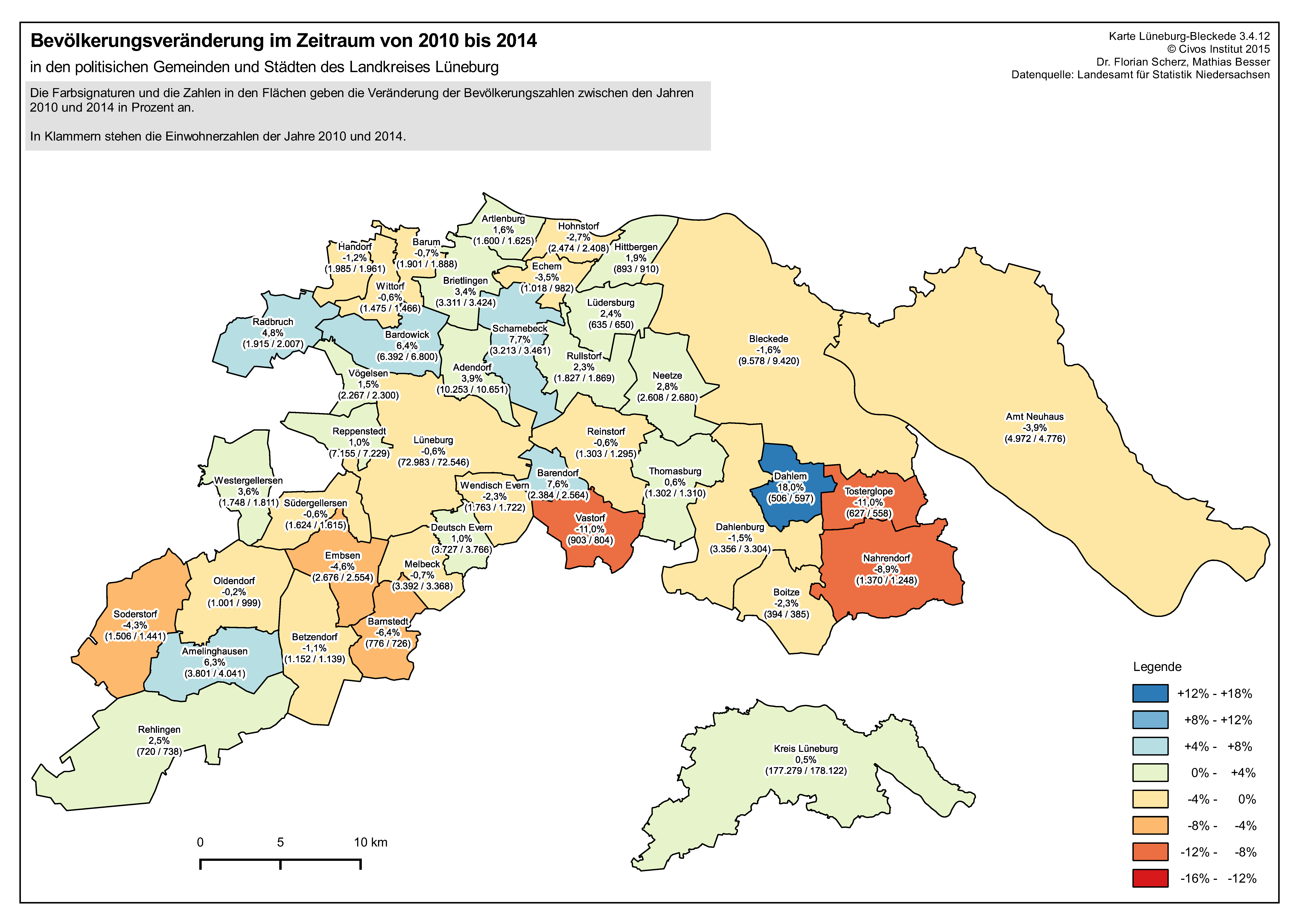 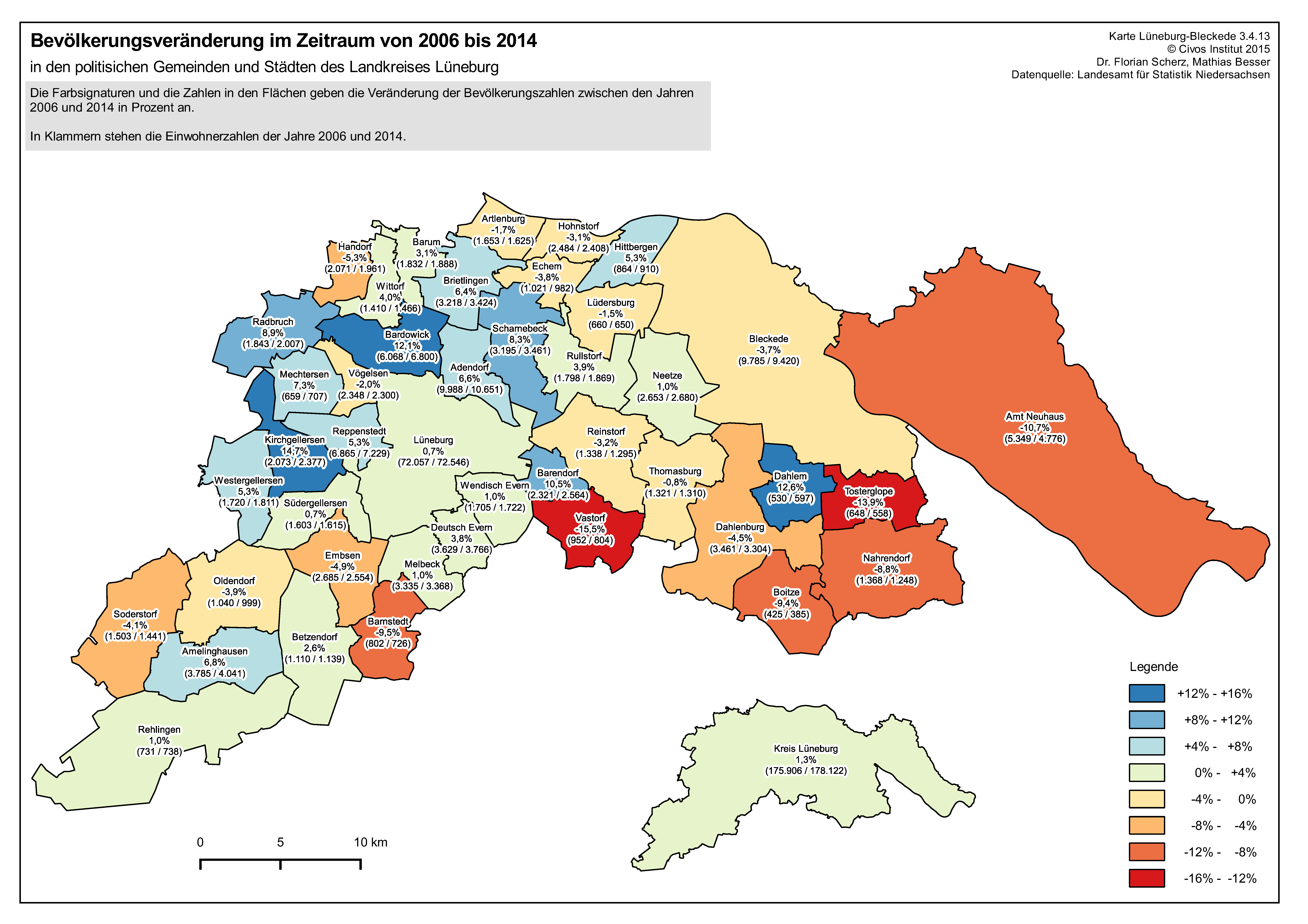 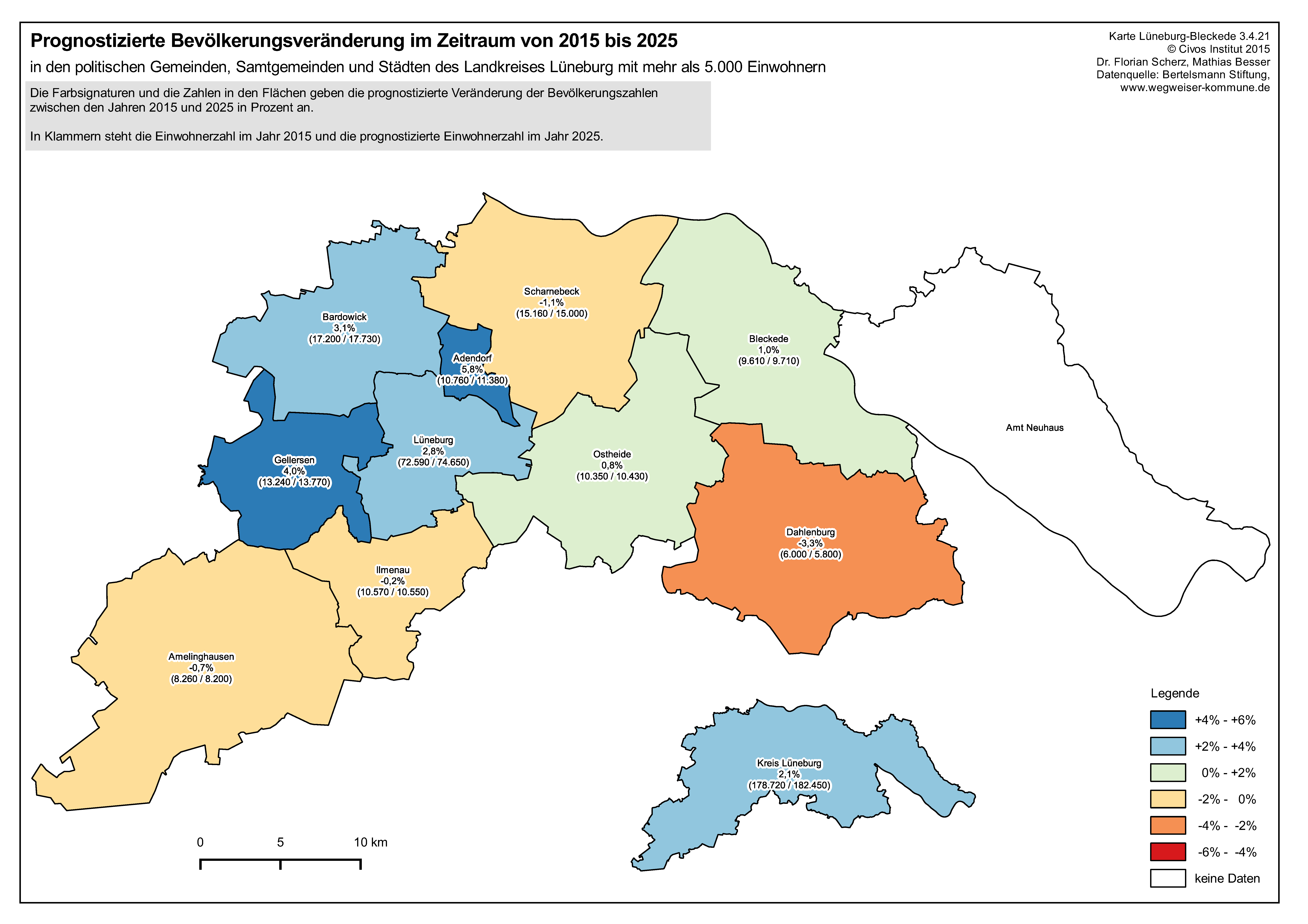 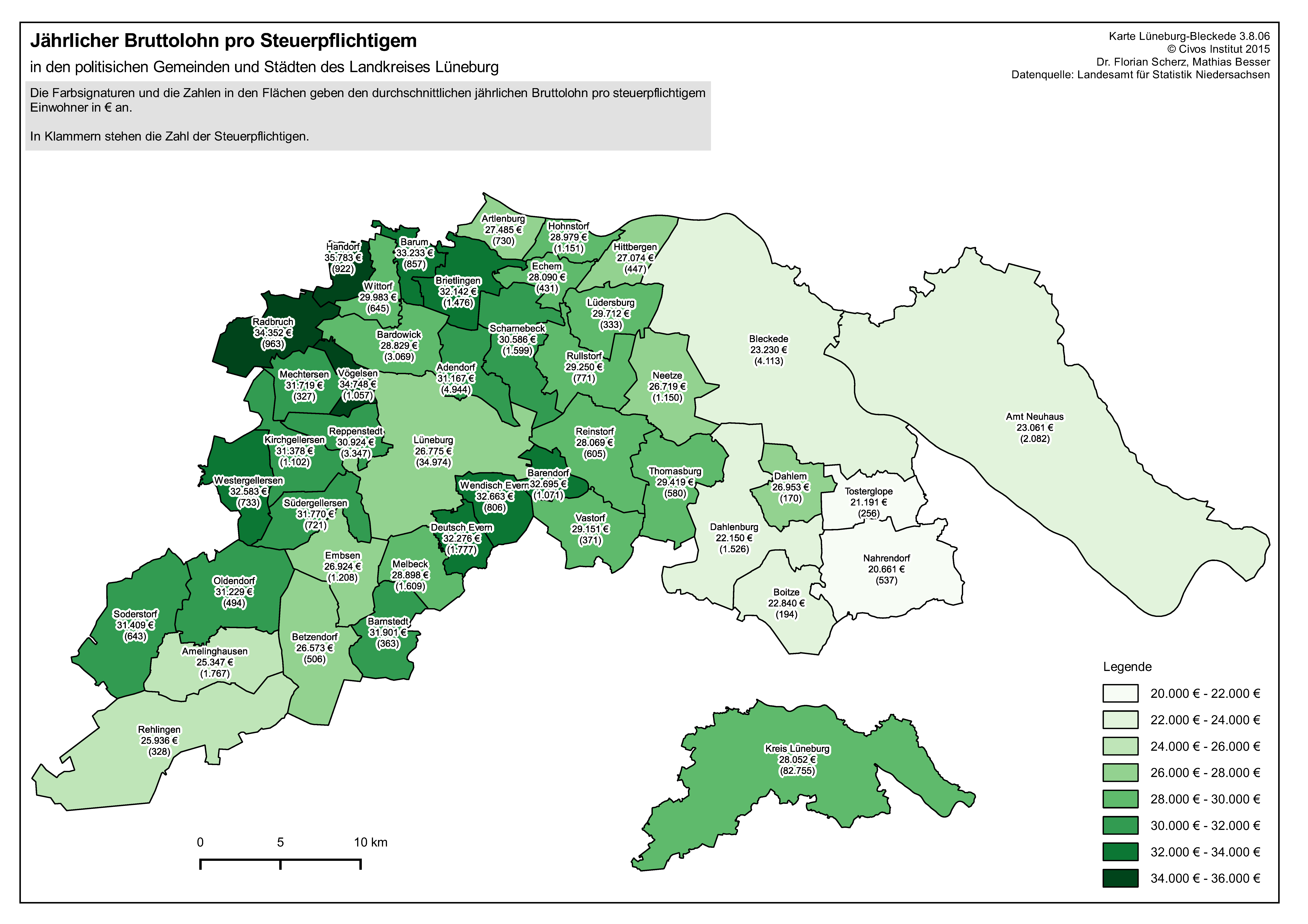 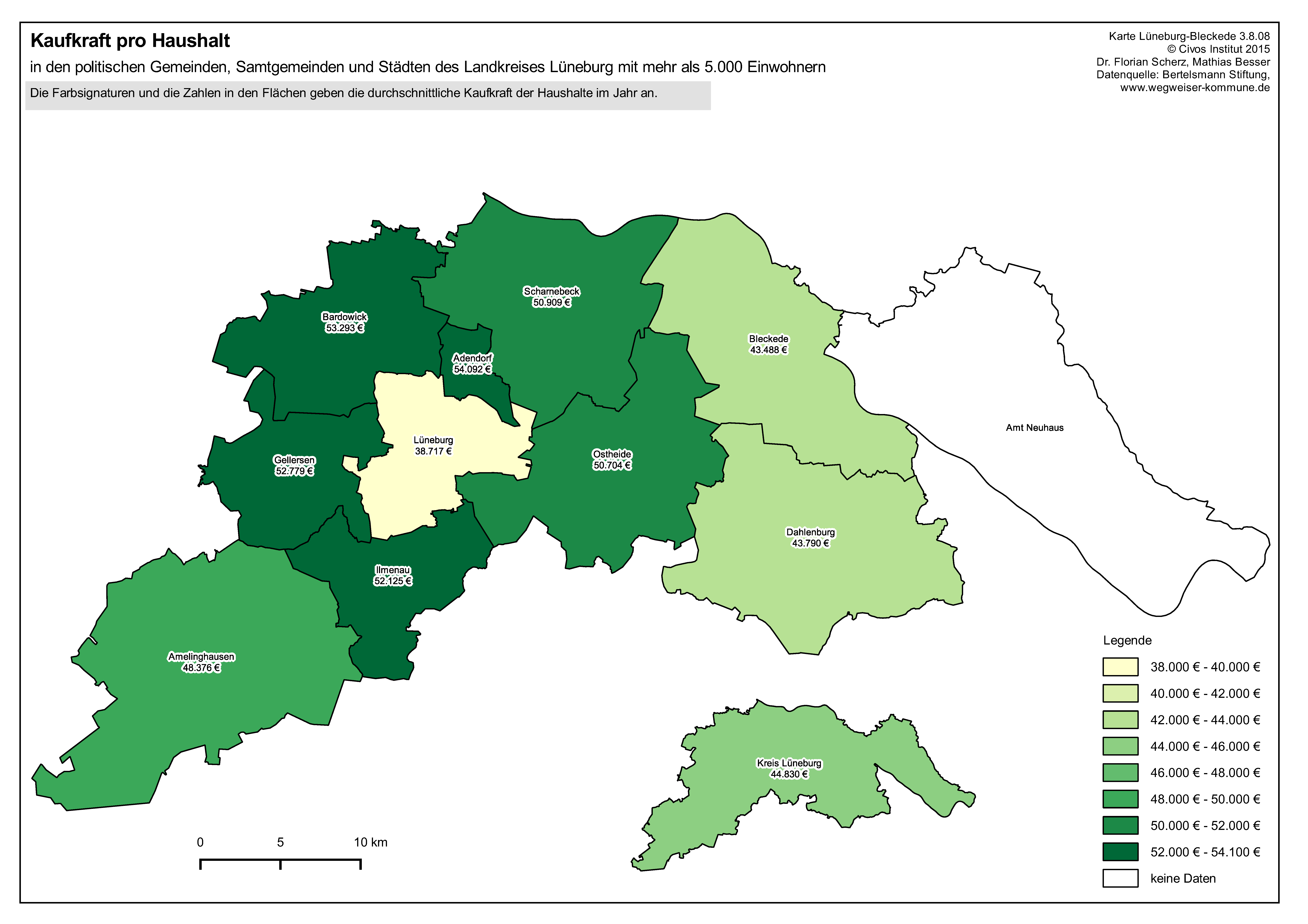 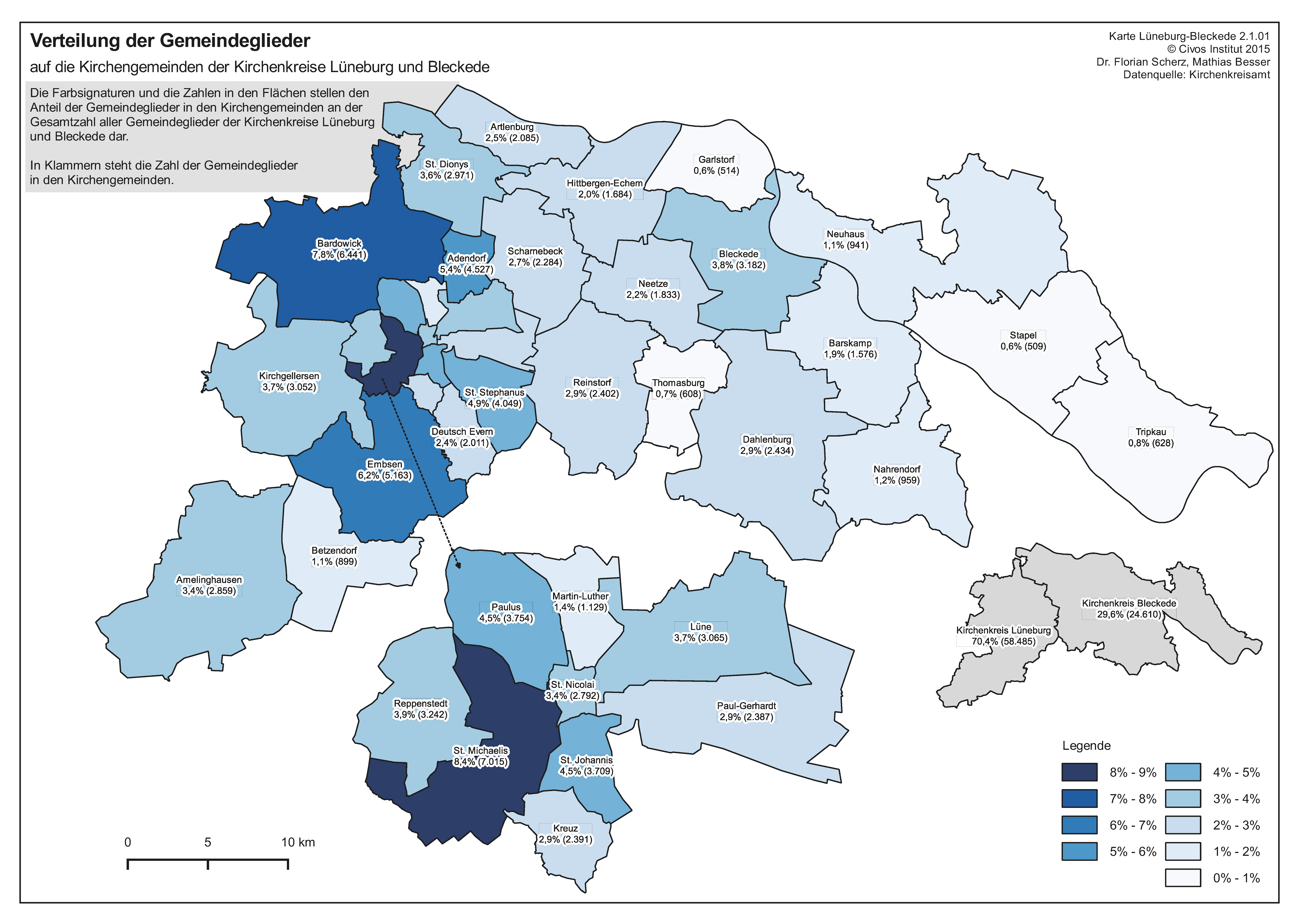 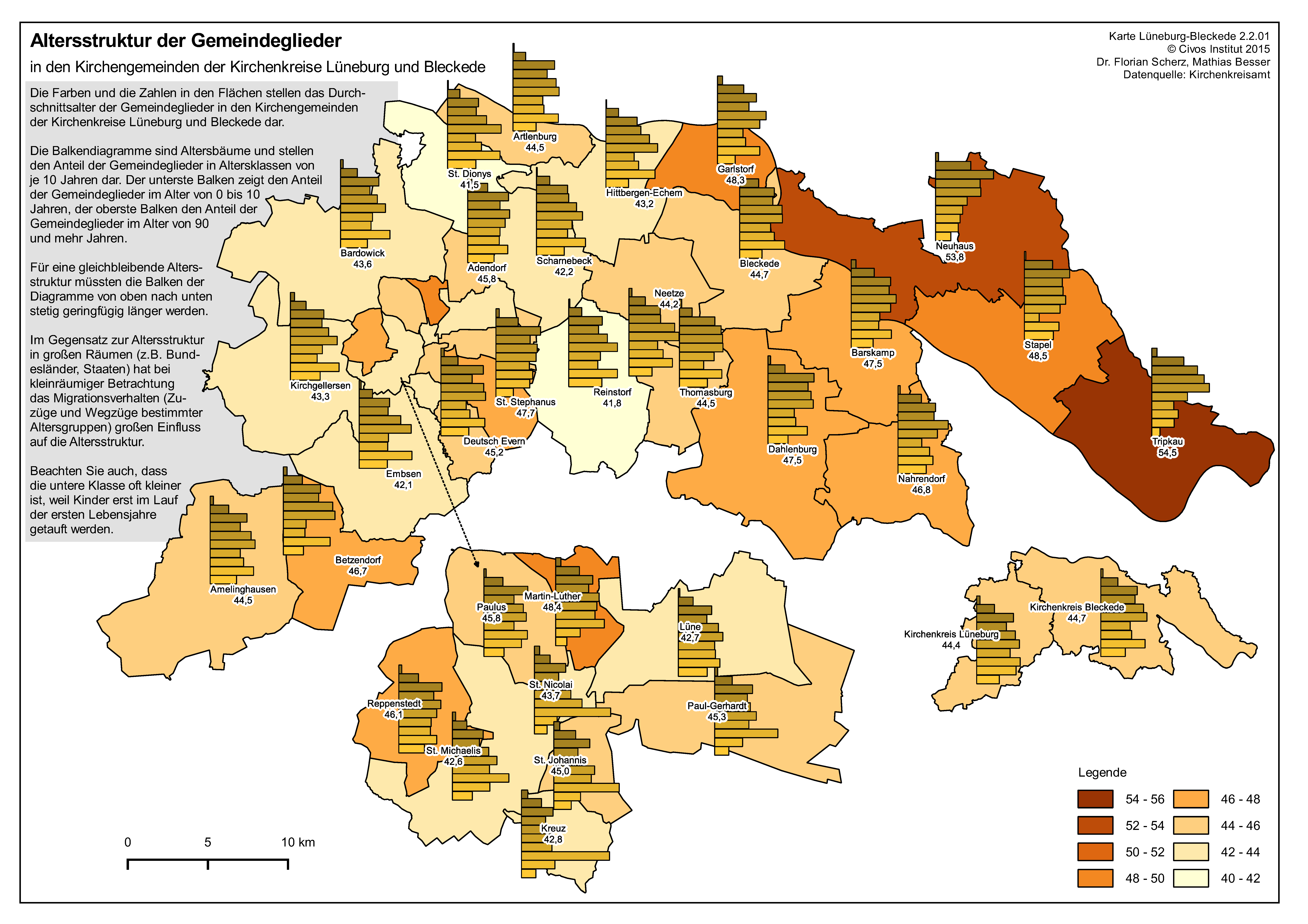 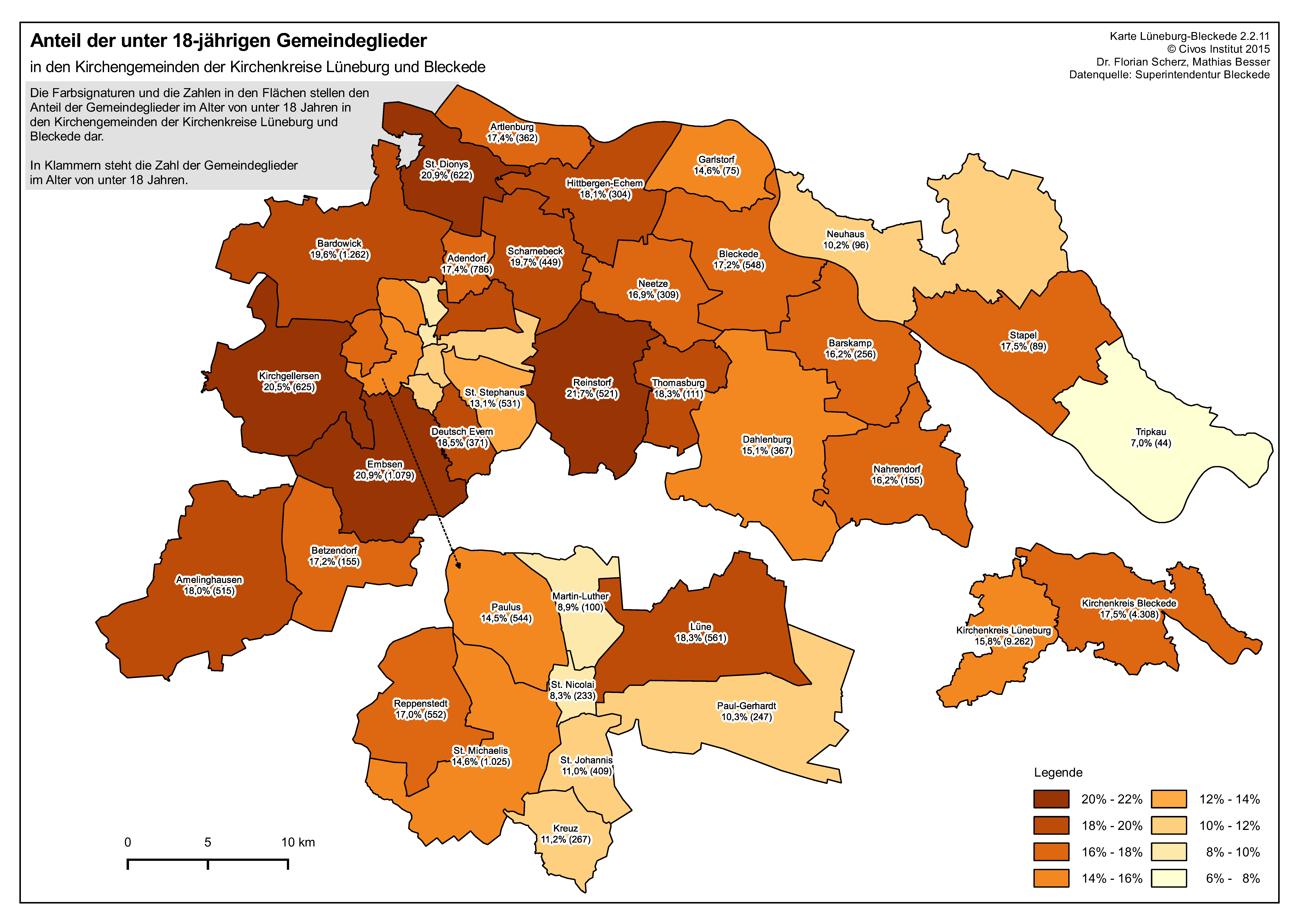 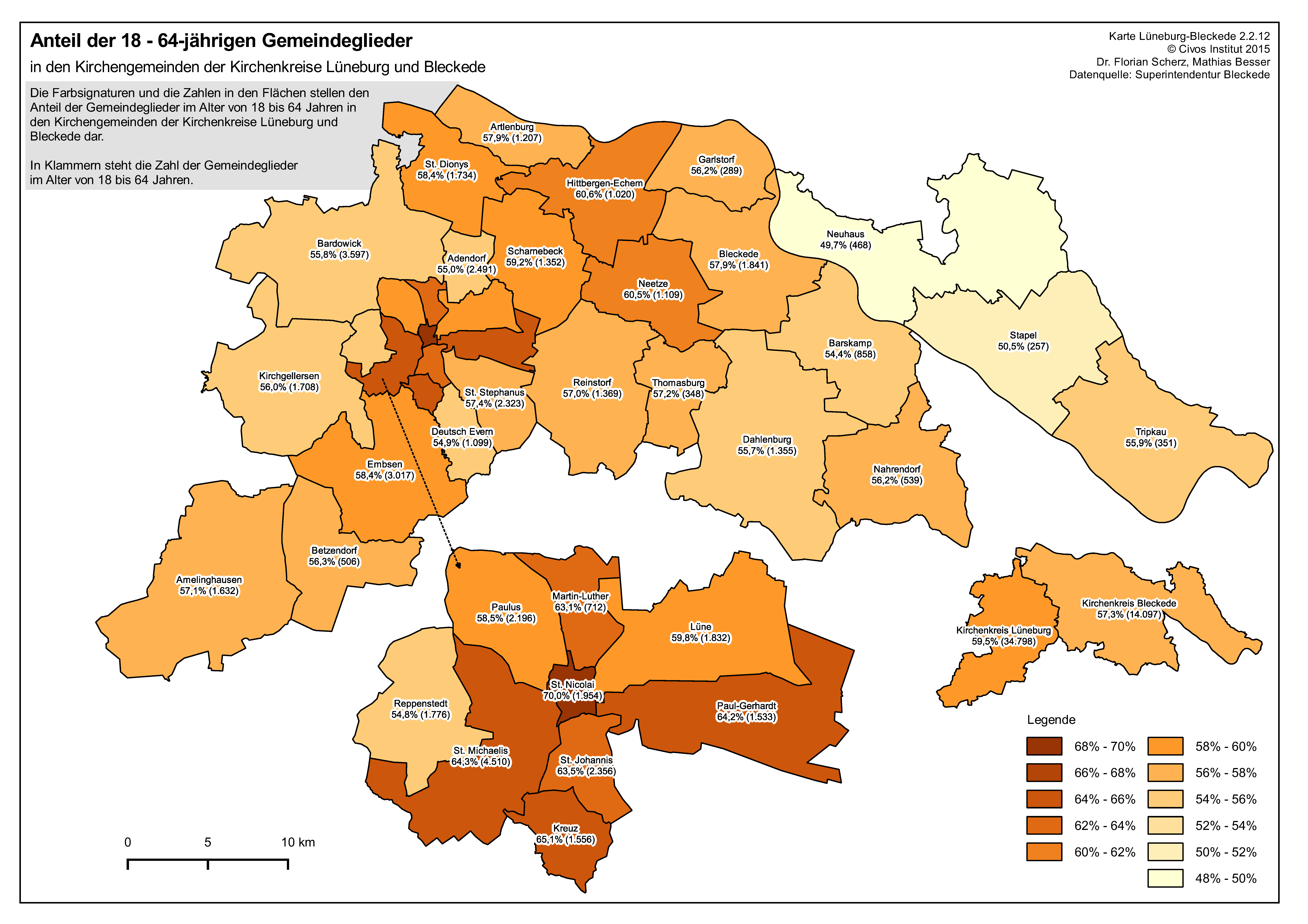 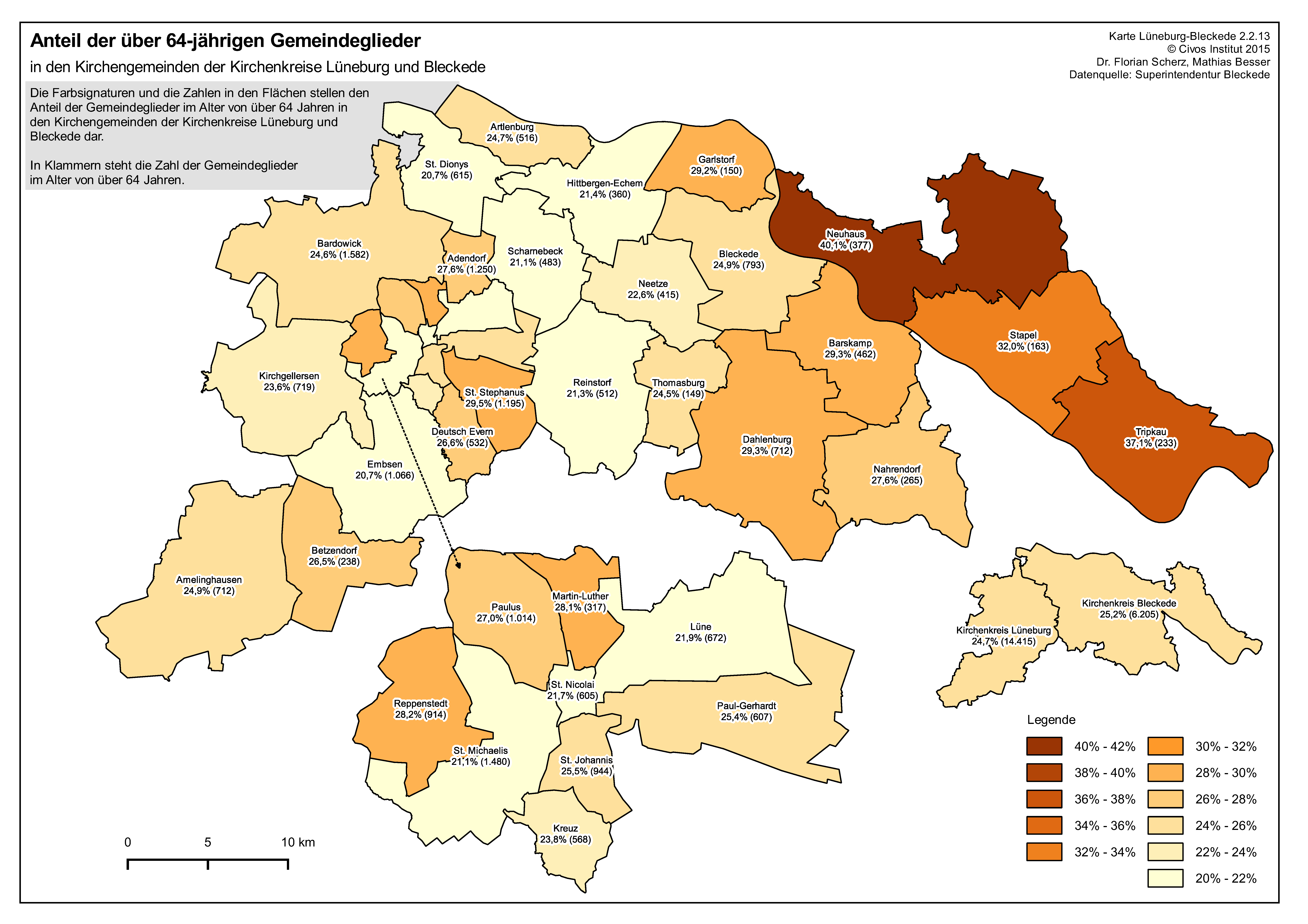 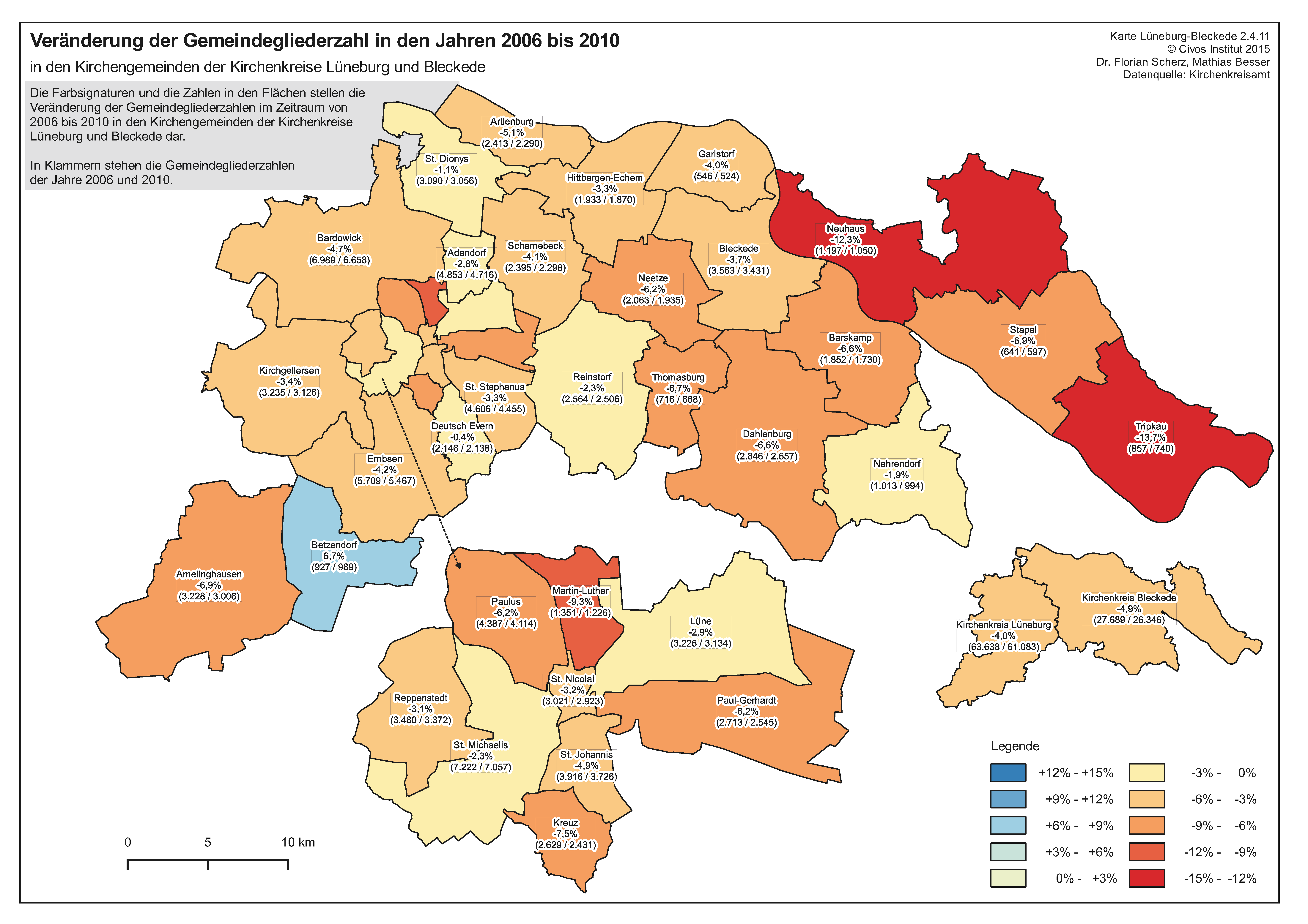 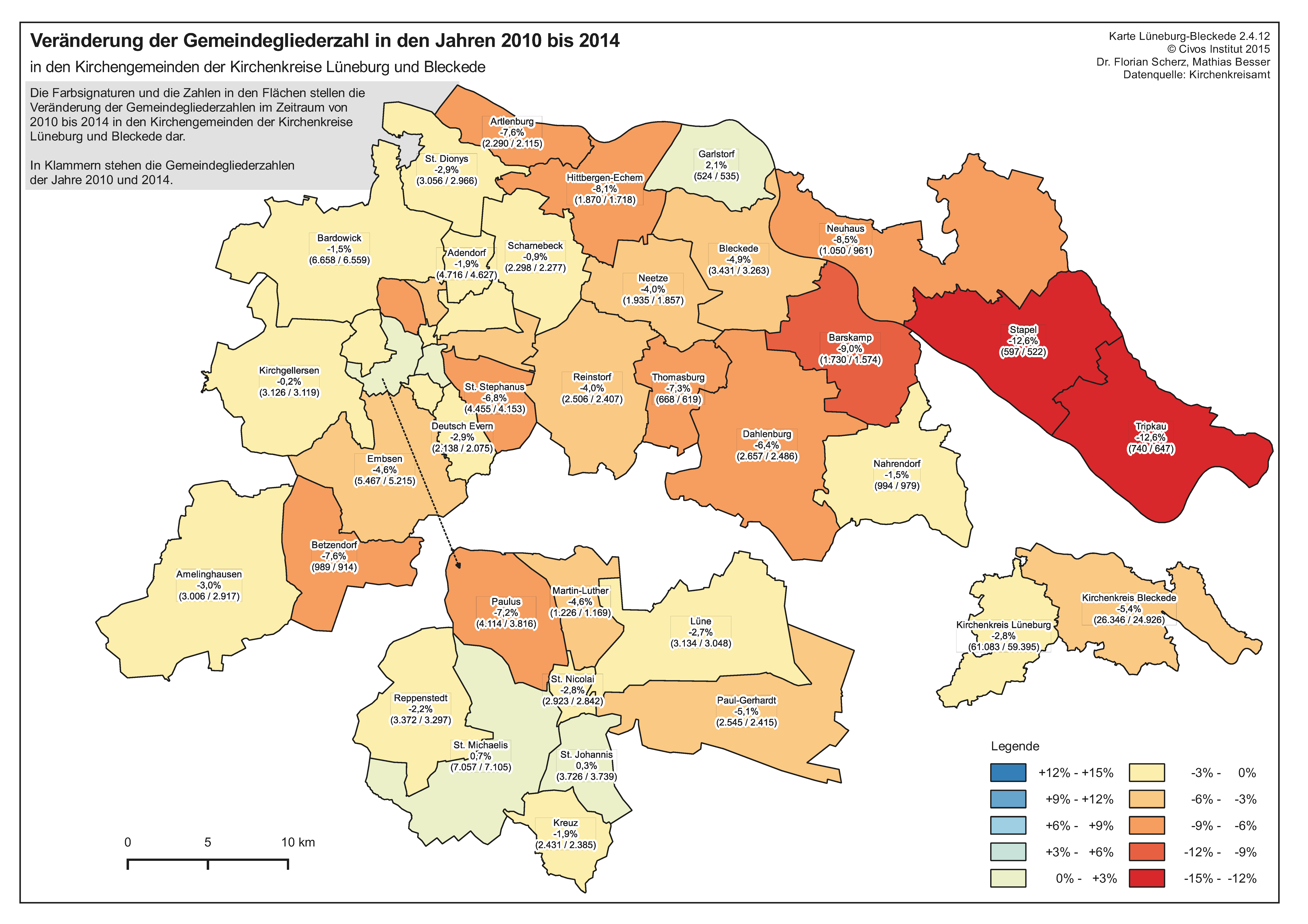 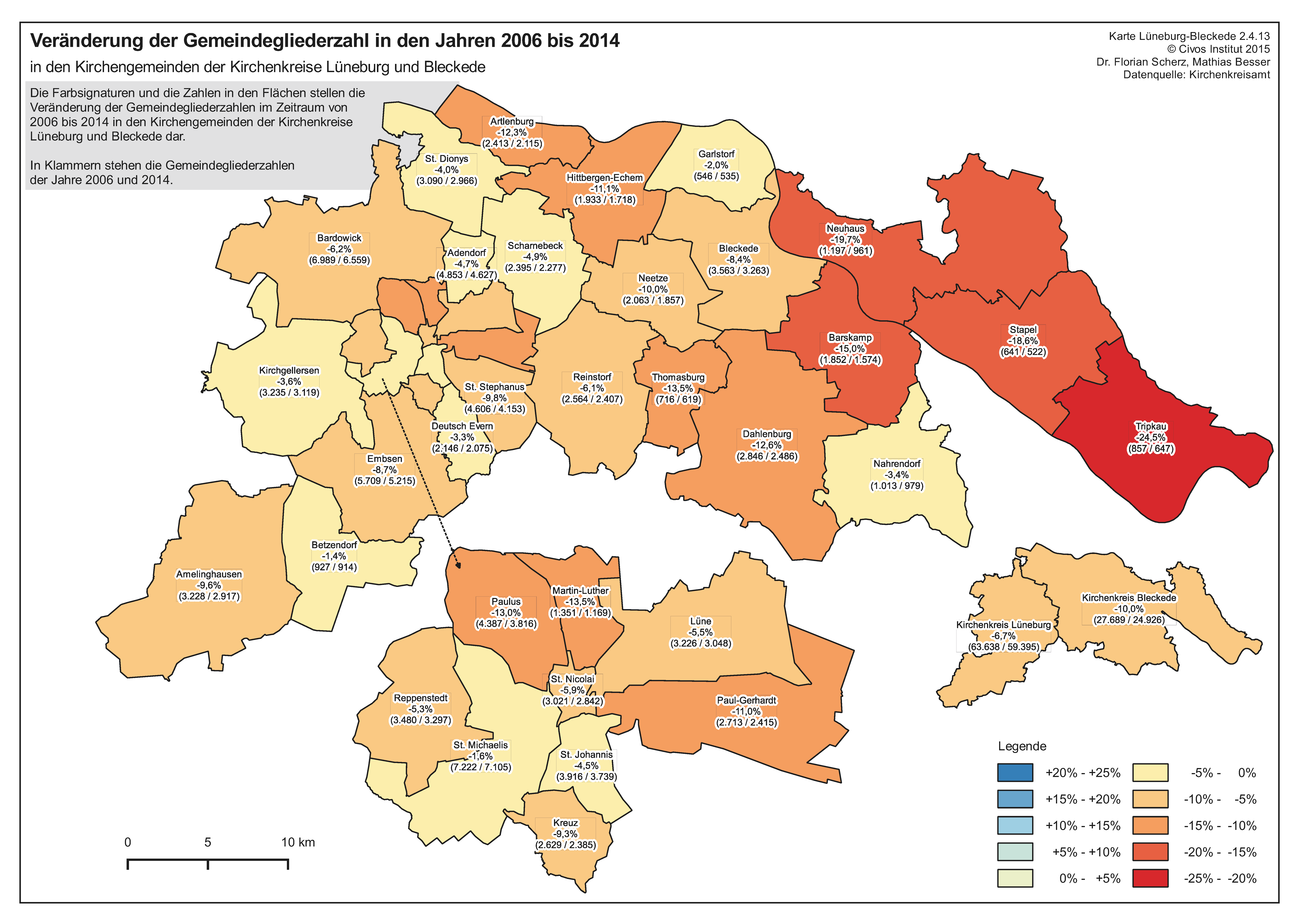 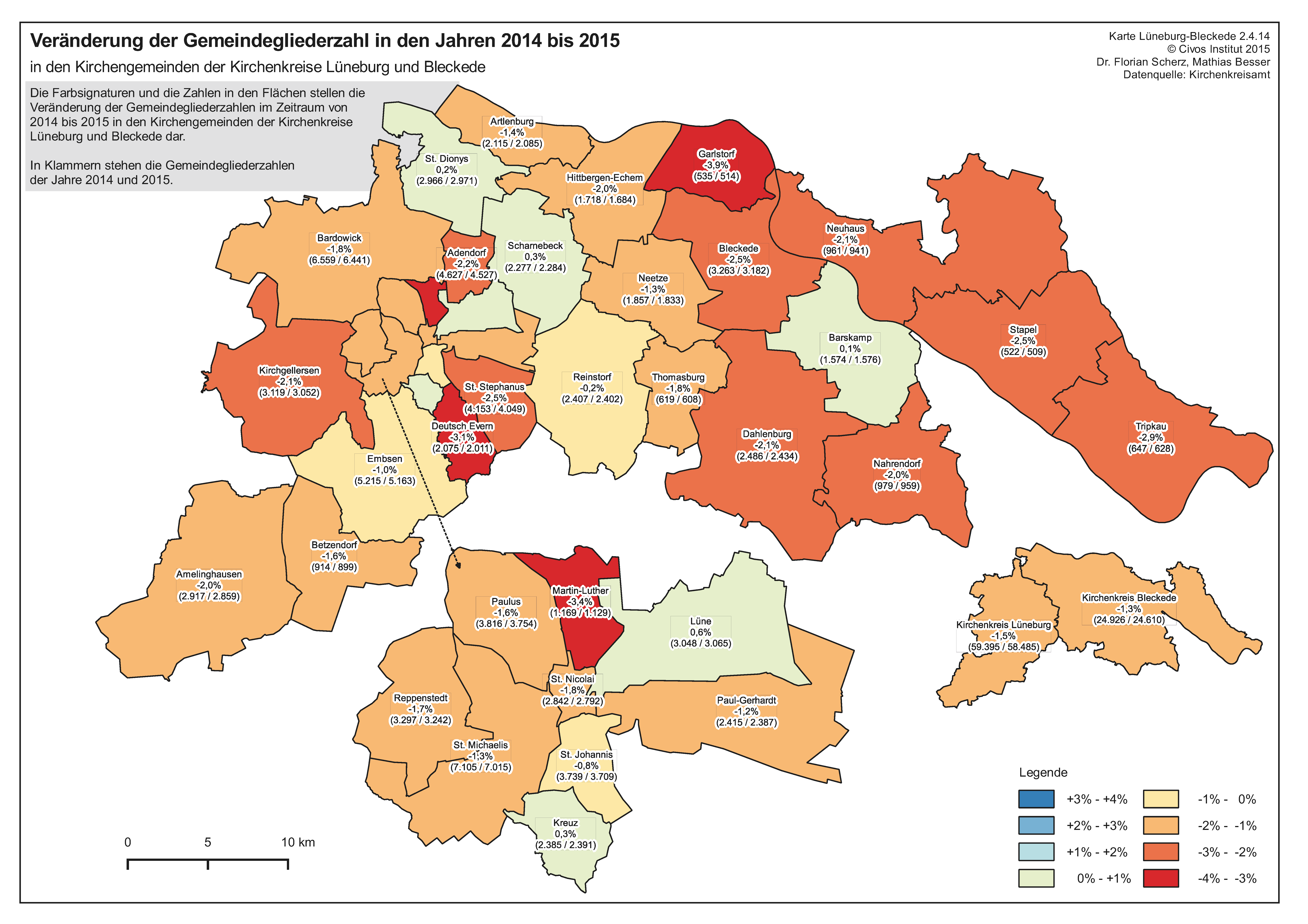 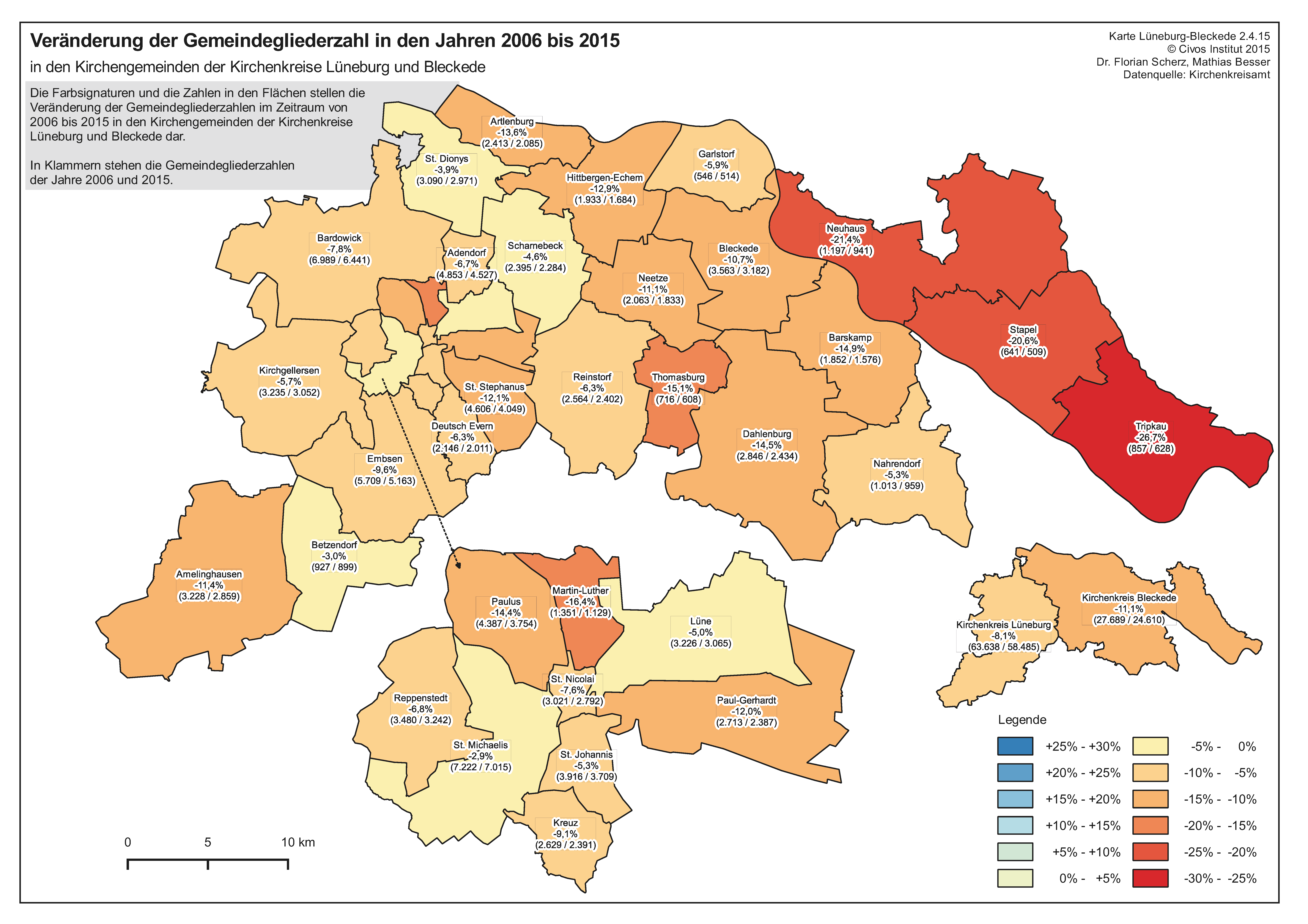 Grundanforderungsindex
Anforderungen an Personalstellen
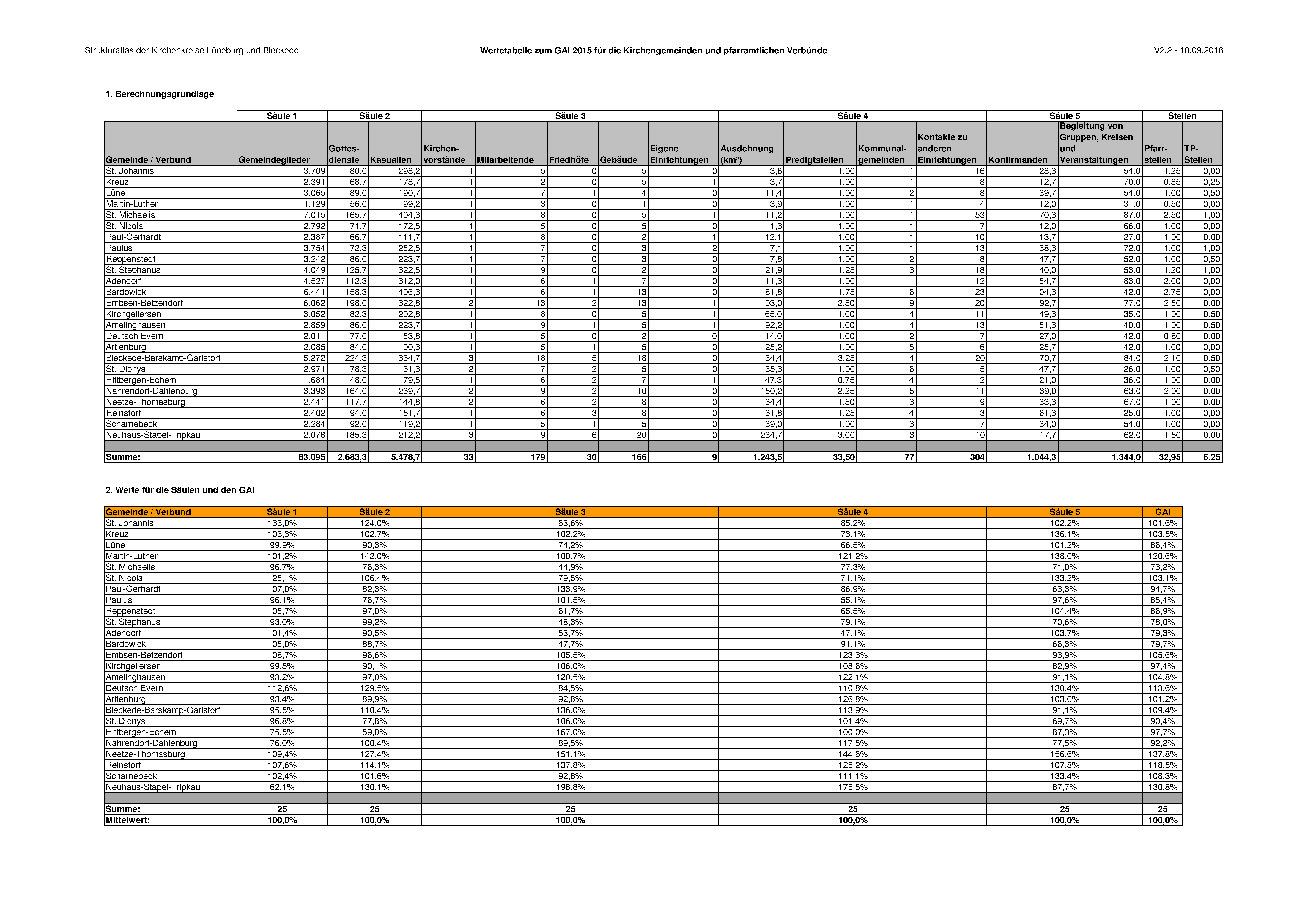 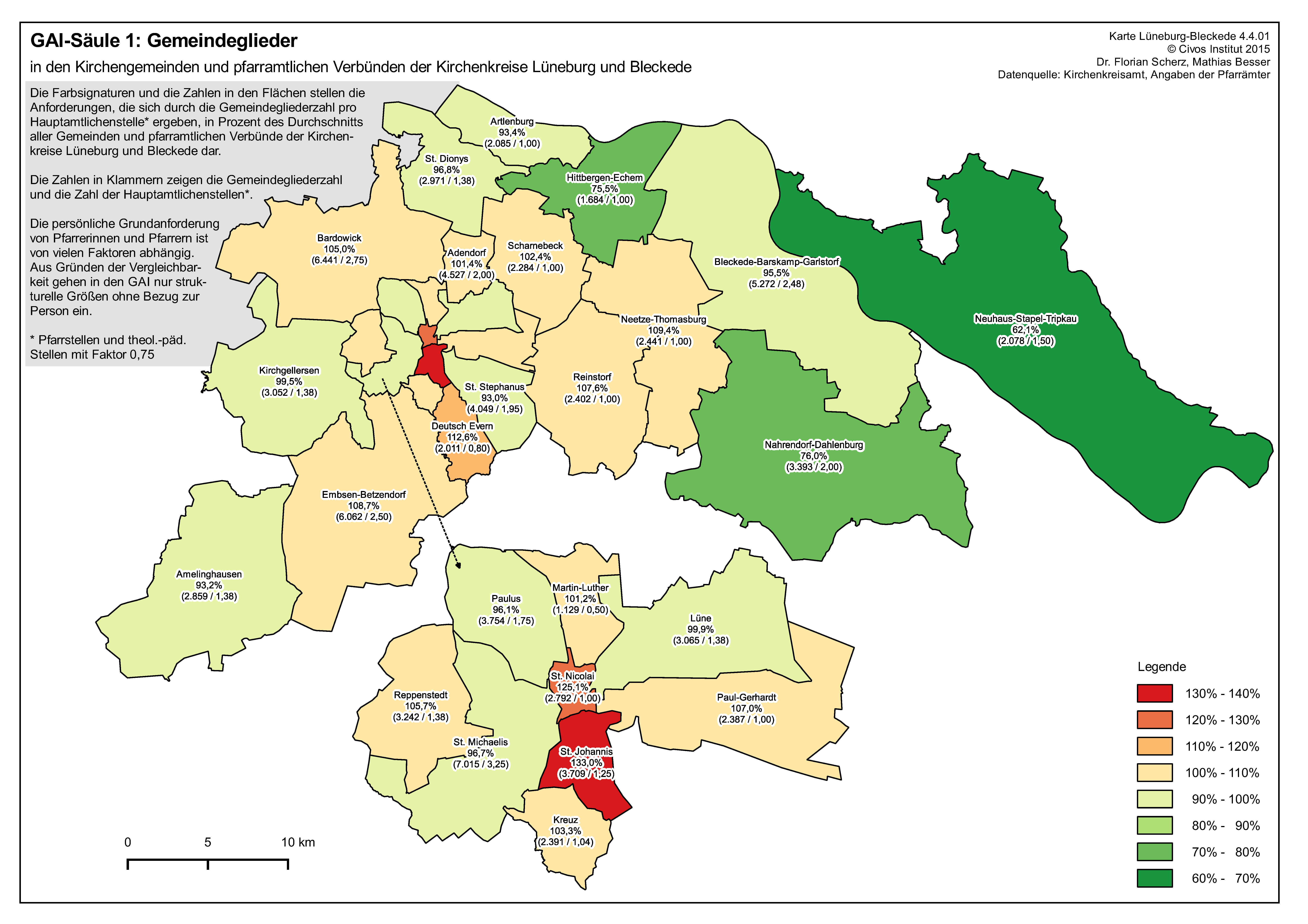 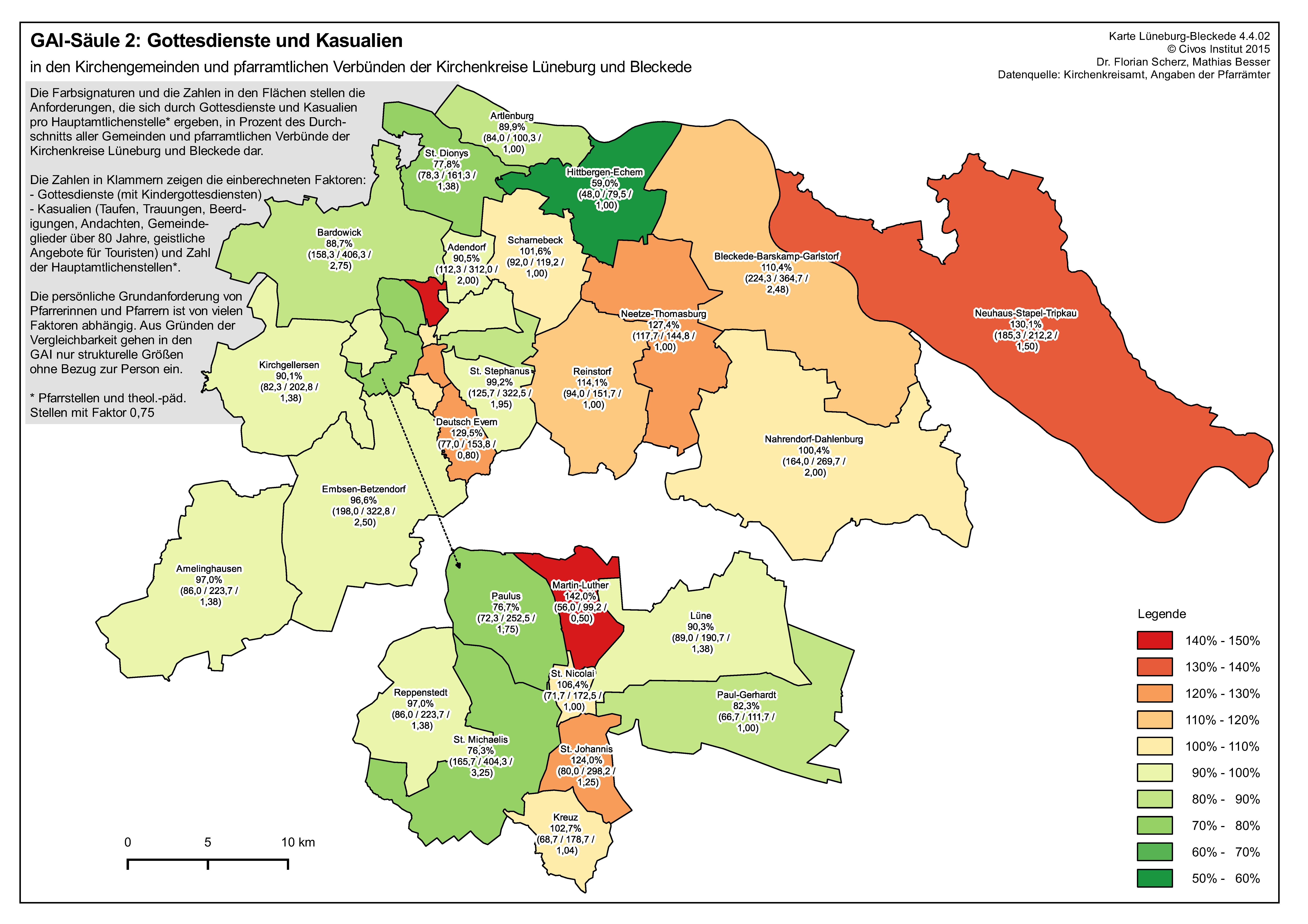 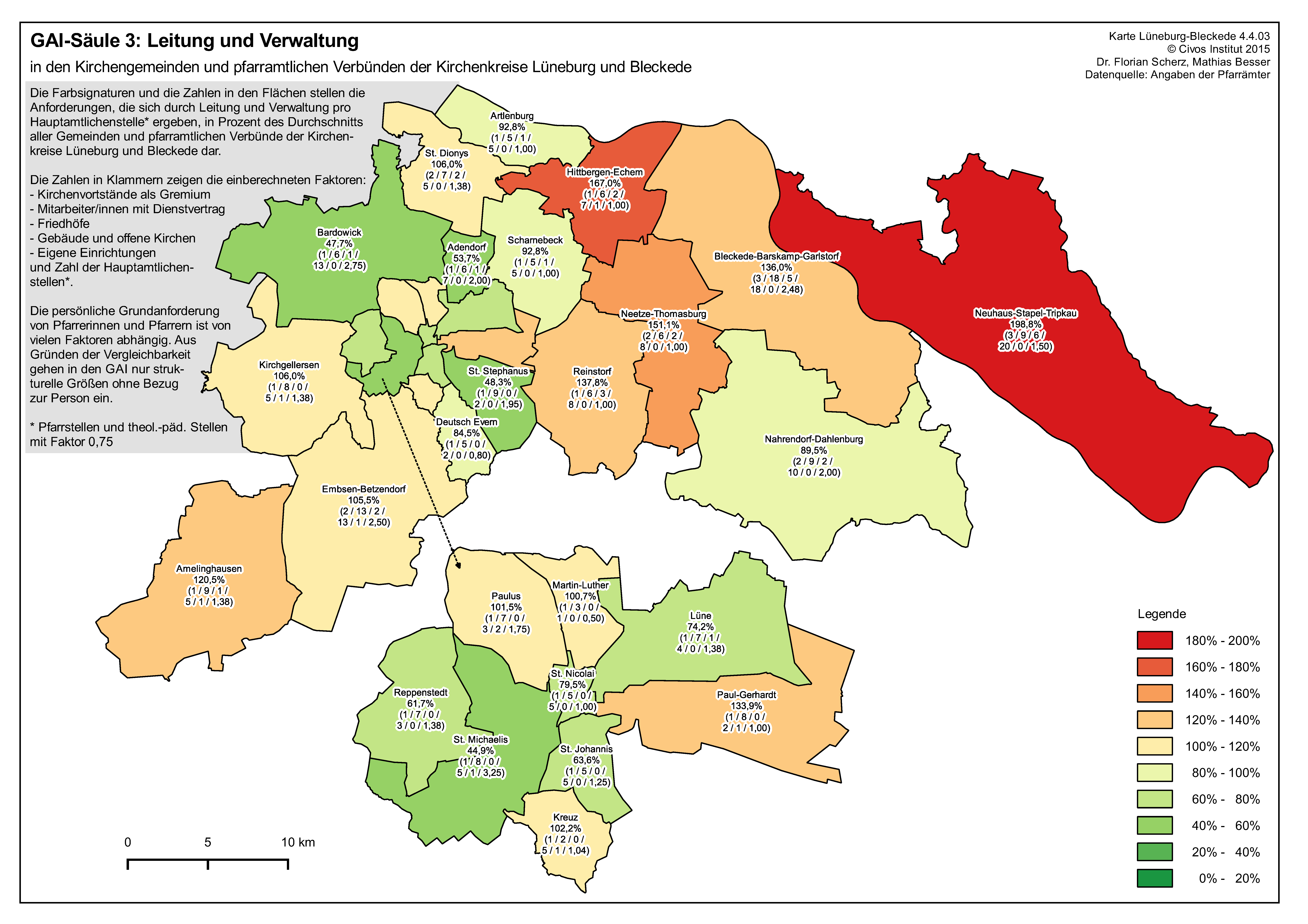 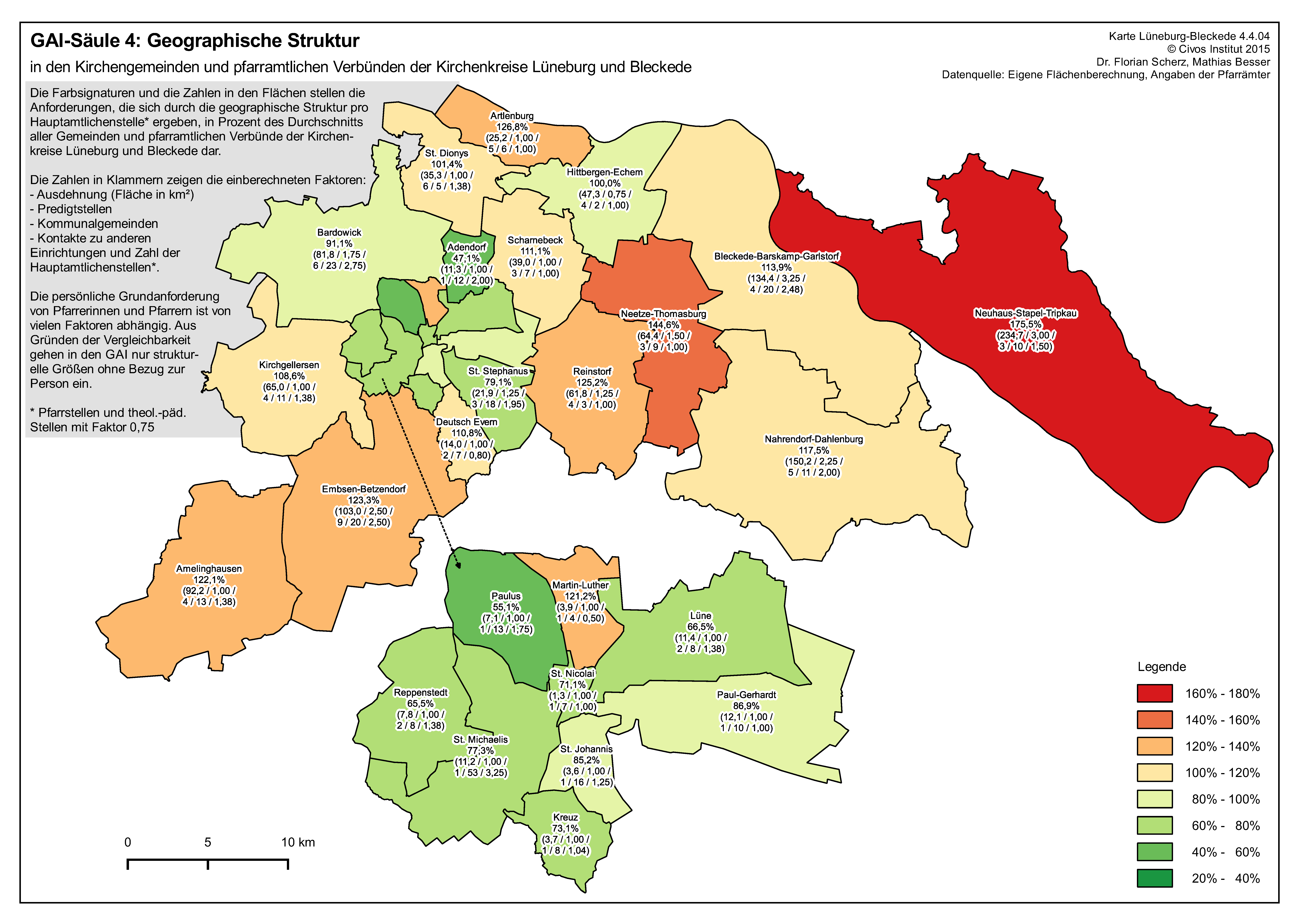 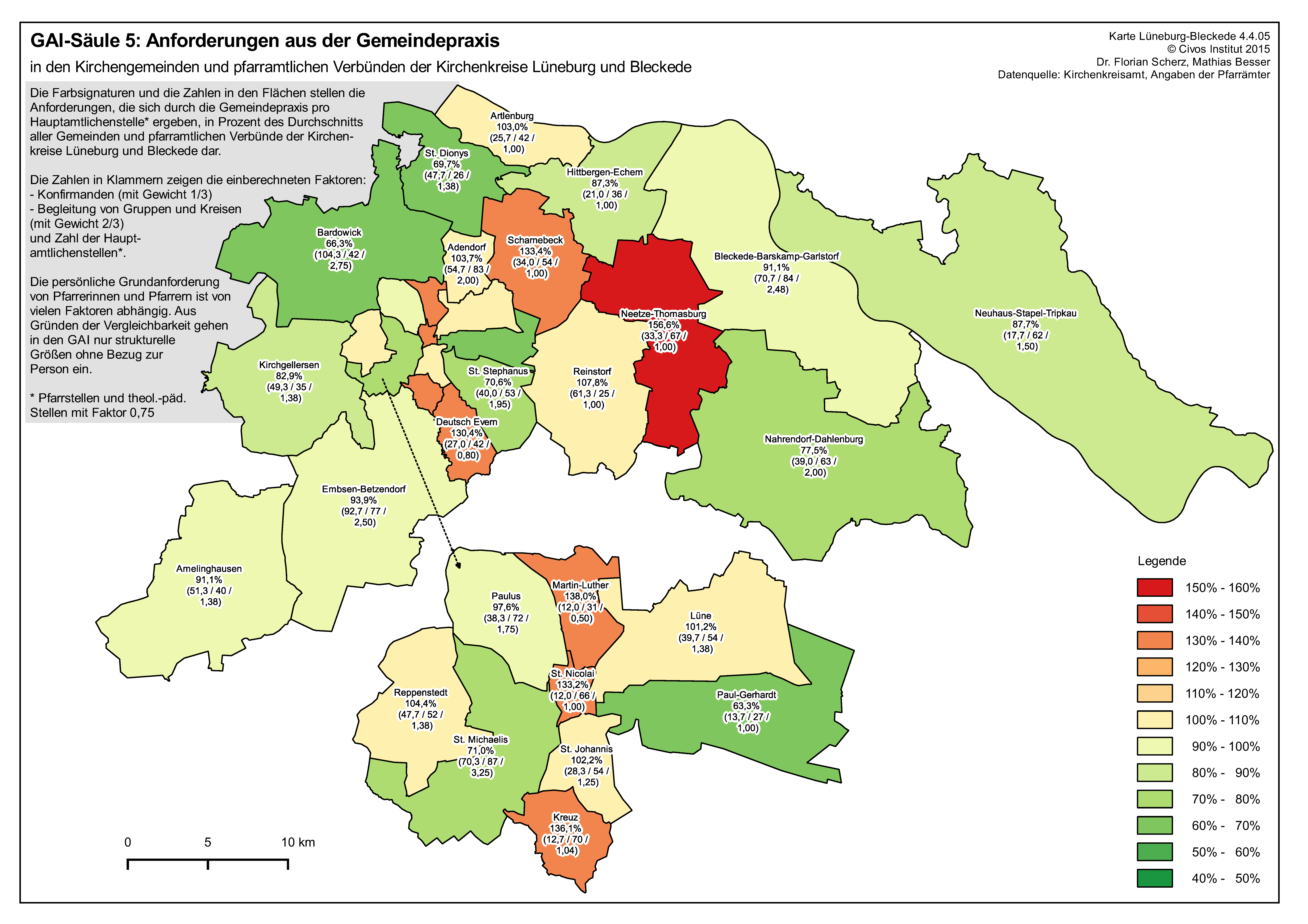 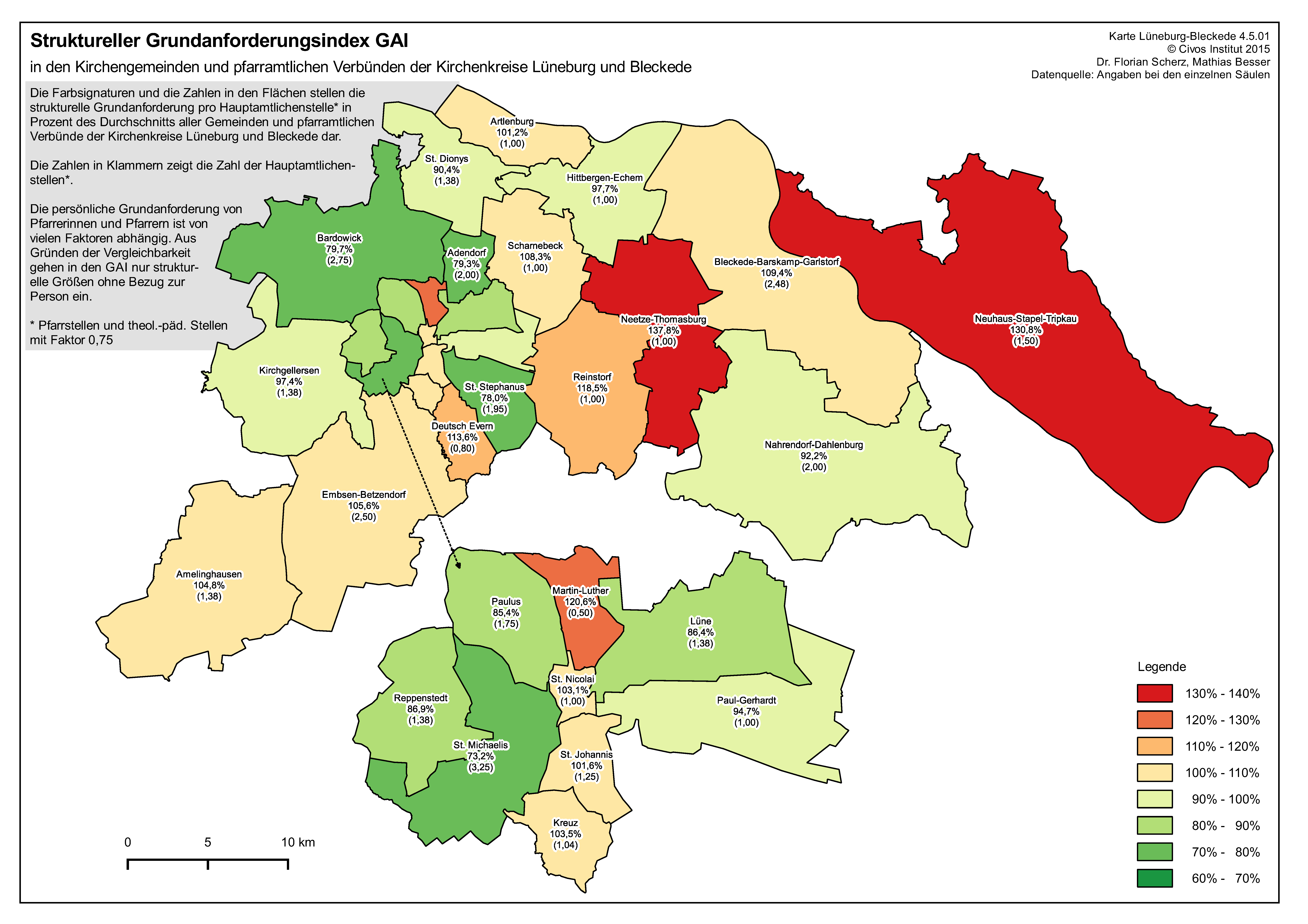 Grundanforderungsindex
Pfarramtliche Verbindungen aufgelöst
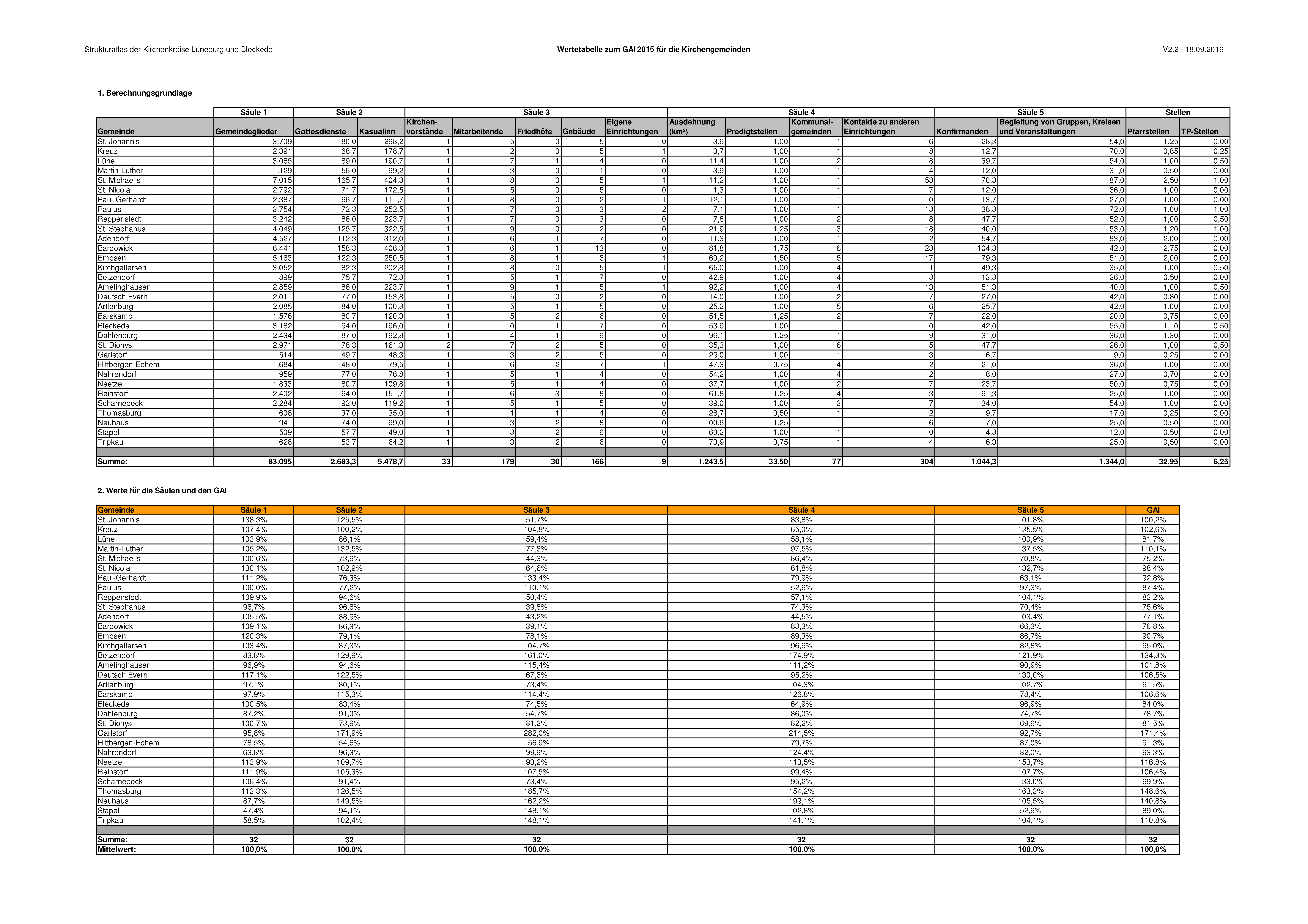 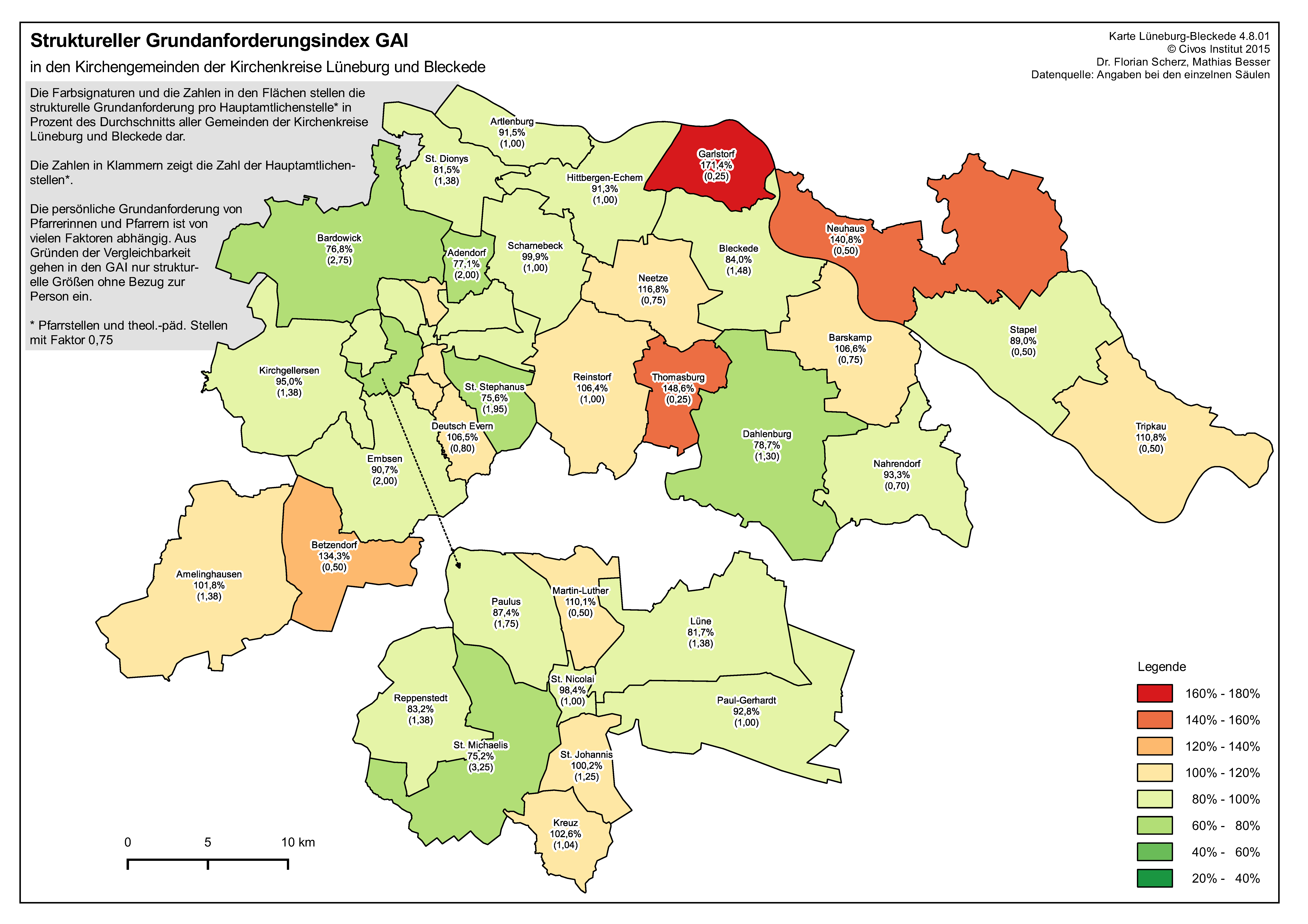 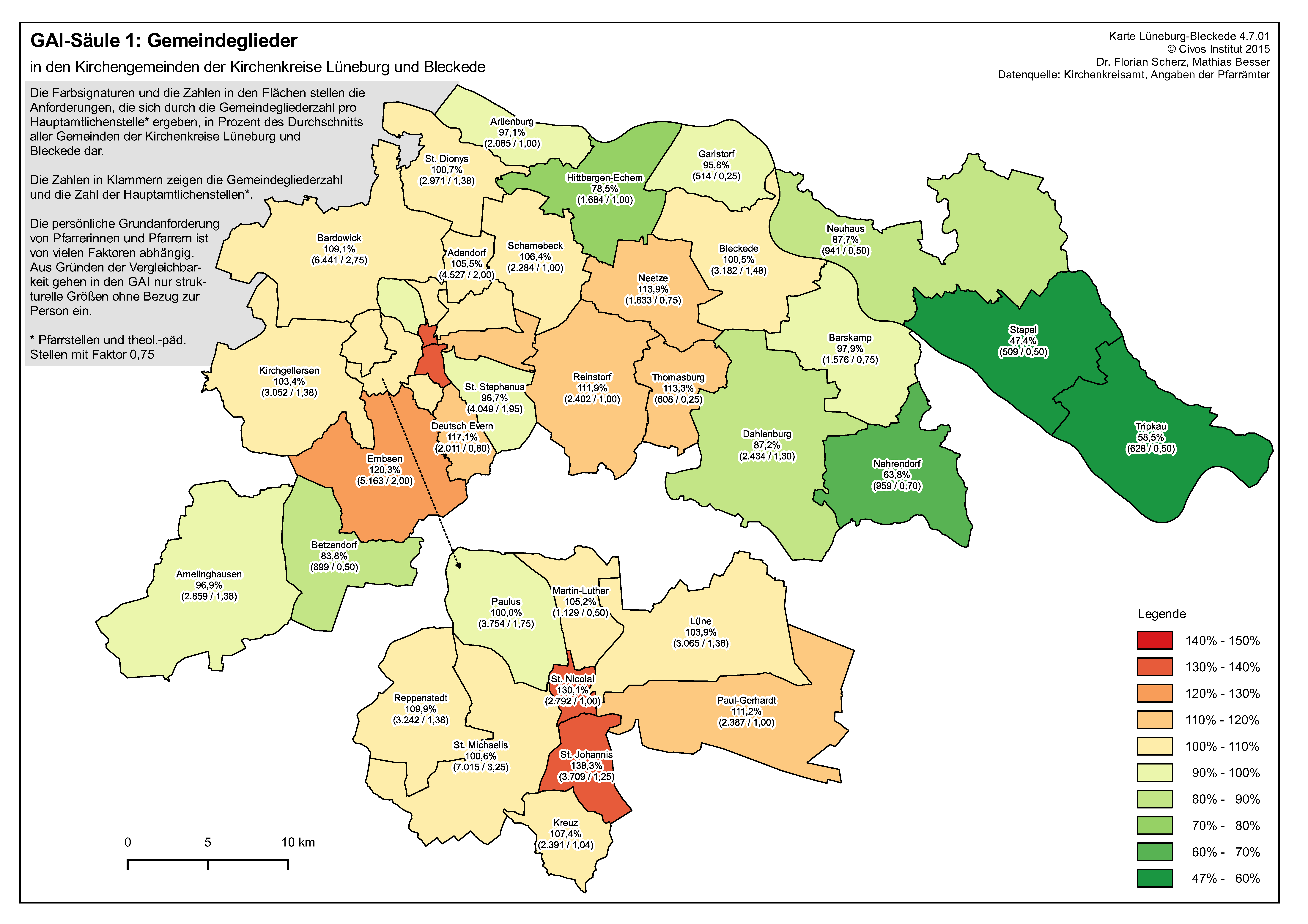 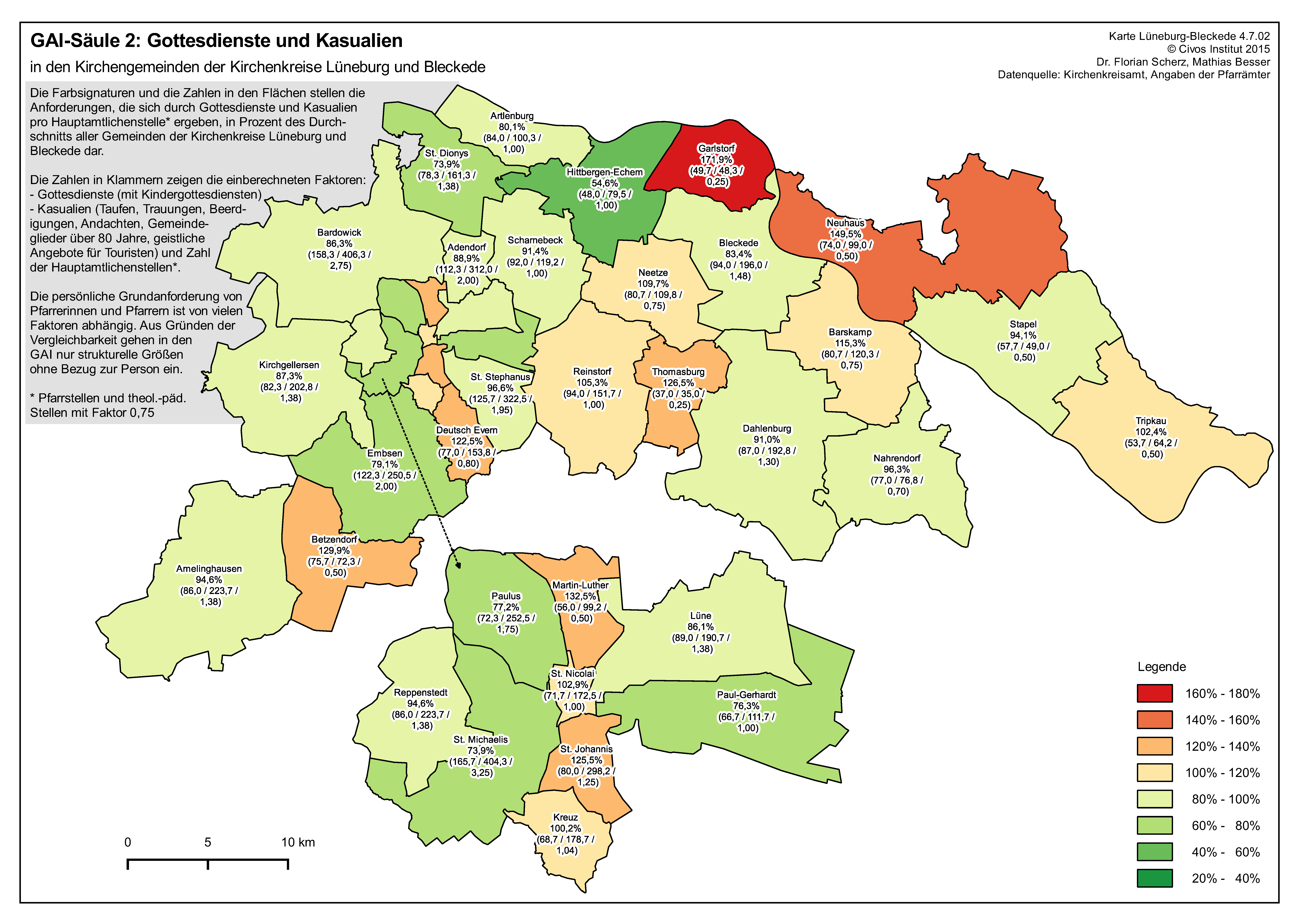 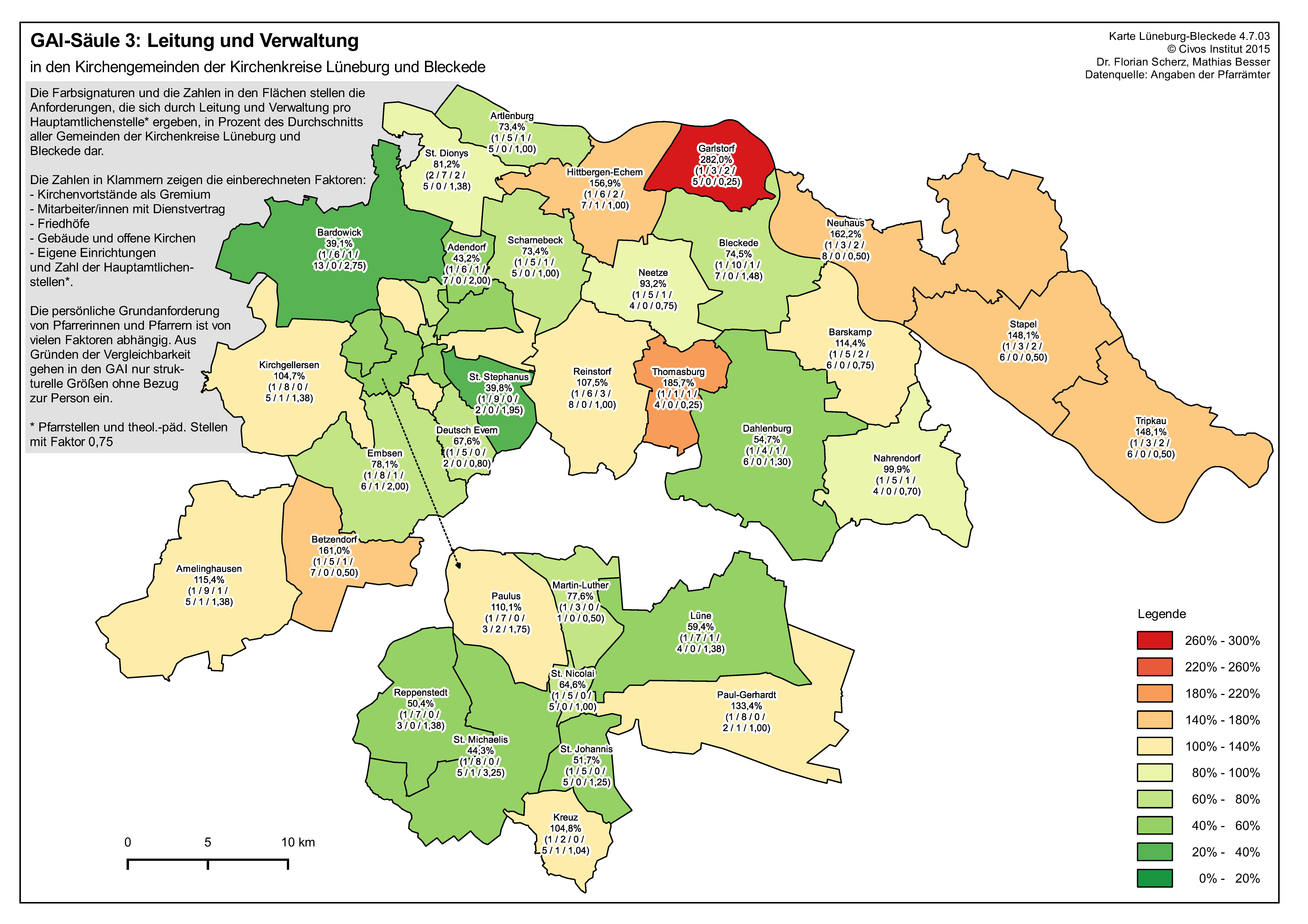 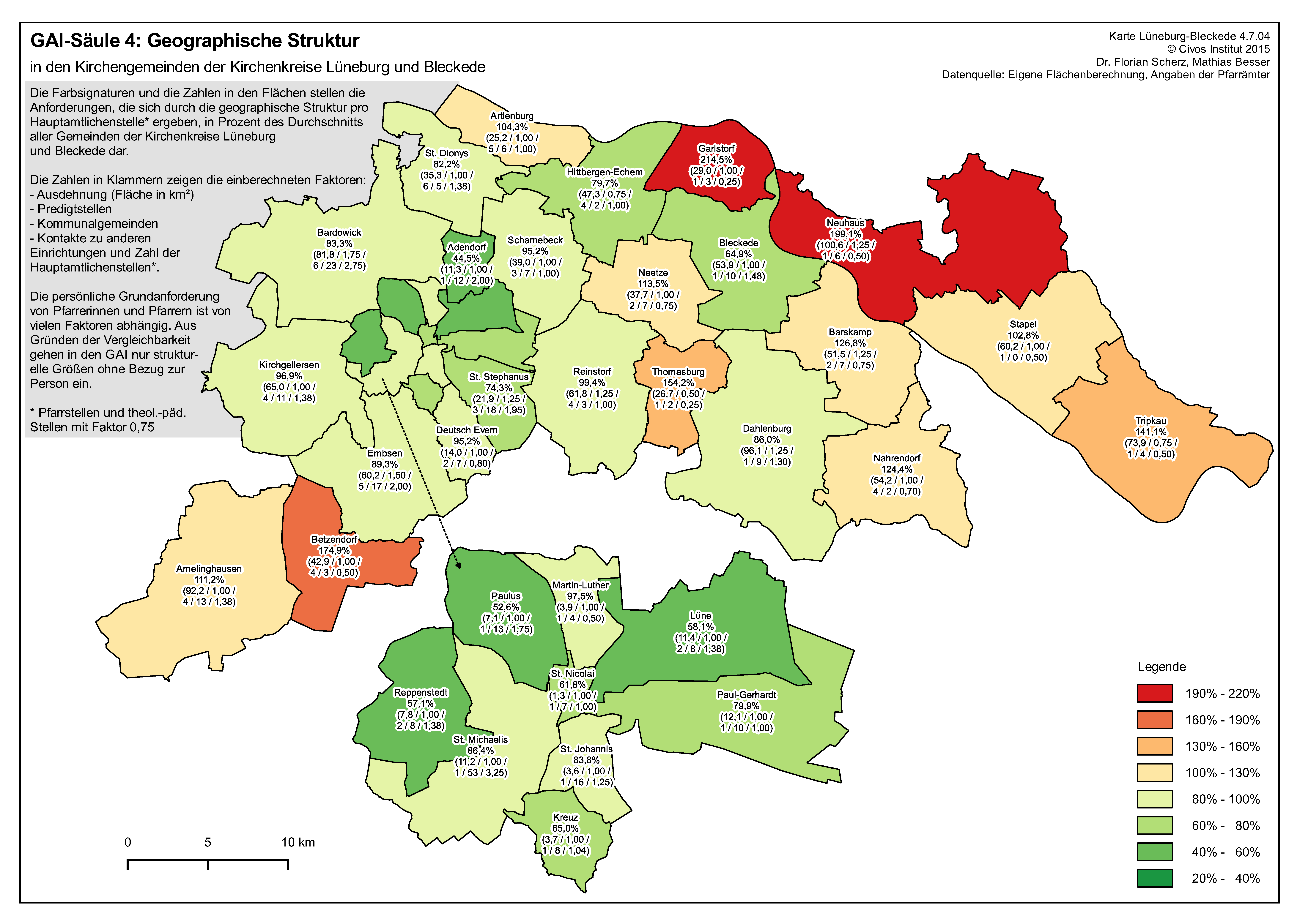 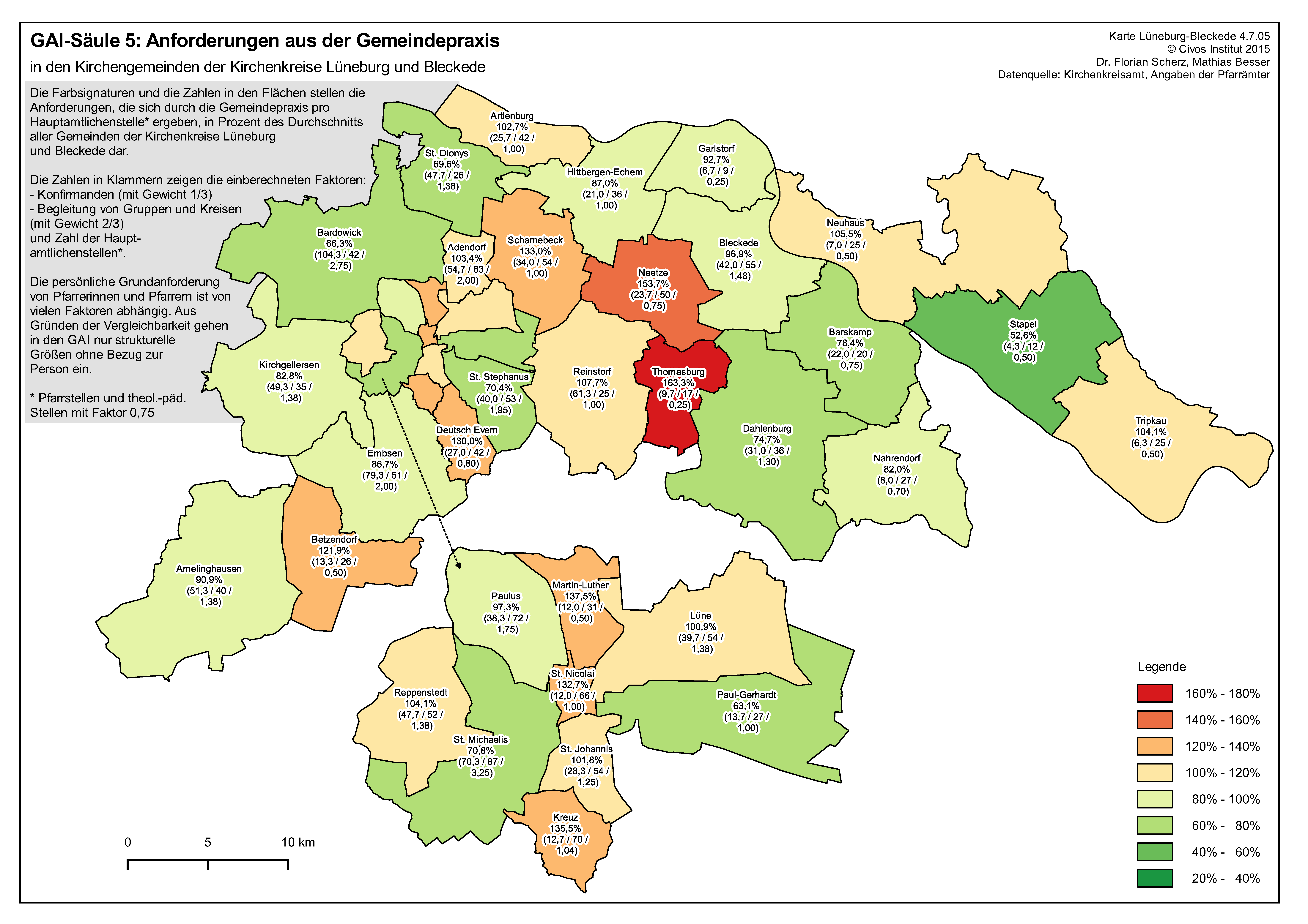